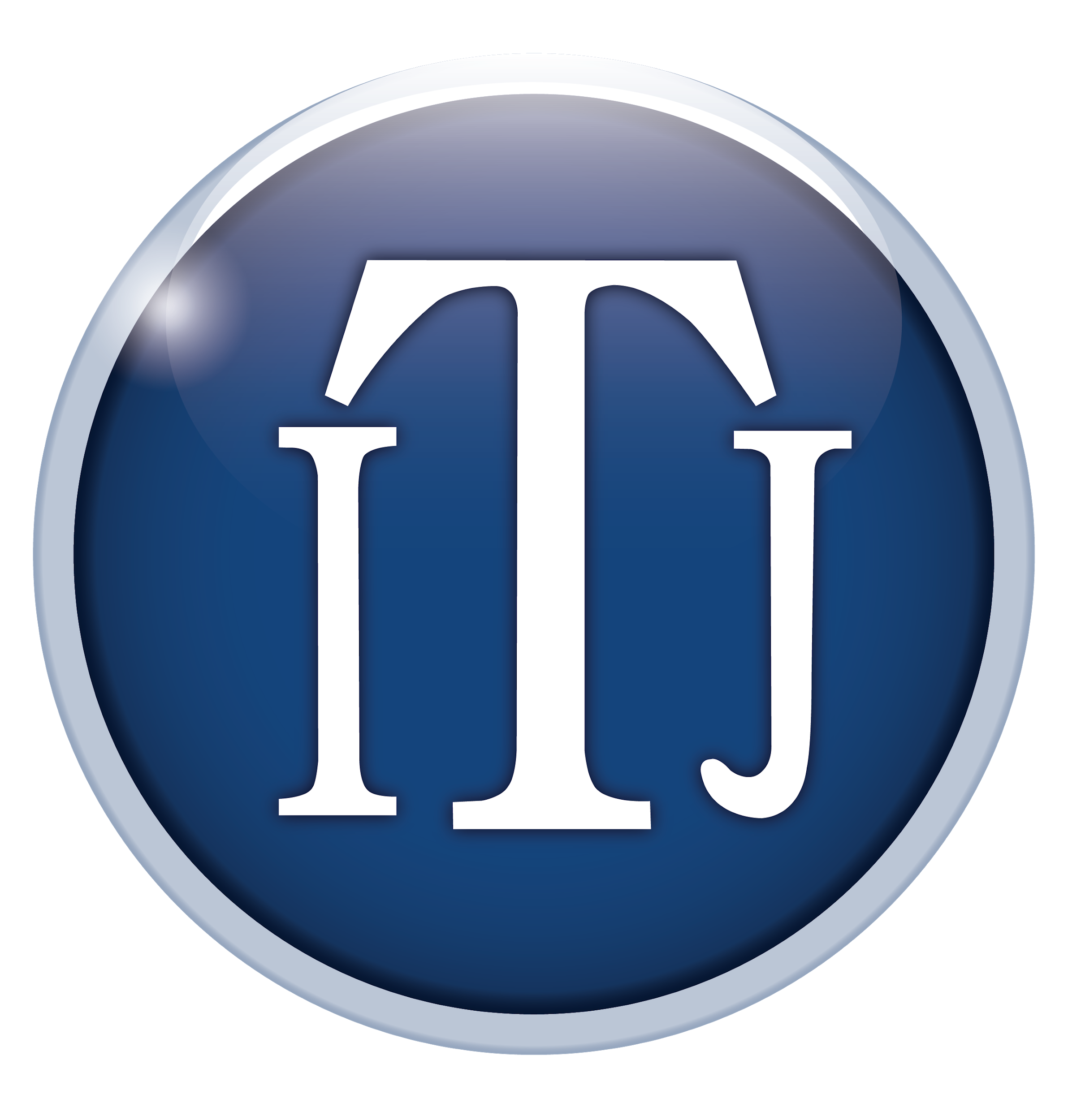 HIGH SCHOOL THOMAS JEFFERSON ciclo escolar 2018-2019
EQUIPO NO. ___6____ GRADO ___11vo___
Historia matemática de una obra de arte DURANTE: 22 de Octubre - 07 de Diciembre
Maestros participantes y sus asignaturas:
Educación Estética y Artística
Historia  México
Matemáticas
Contenidos las materias involucradas en el proyecto
Los proyectos de desarrollo económico ante los retos internos y la economía mundial.
 De la economía novohispana a los primeros intentos de desarrollo económico
independiente
  De la economía en el México Antiguo a la inserción en el mercado mundial .
Unidad 1. La creación de las representaciones pictóricas
 1.1 La percepción y la representación de las formas
a) La mímesis: luz, sombra, claroscuro y color
b) La perspectiva lineal y la perspectiva atmosférica
c) El color: mezclas pigmentarias y mezclas ópticas (transparencia y opacidad)
d) La fragmentación de las formas y la mezcla de materiales (collage y técnicas
mixtas)
Unidad 1. Pensamiento geométrico para visualizar y argumentar 
1.1. Los elementos geométricos
a) Los objetos geométricos básicos: el punto, el segmento, la recta y el ángulo
1.2. Congruencia
a) Segmentos proporcionales
b) Rectas y segmentos notables
c) Ángulos y segmentos de arco
d) Sectores
1.3. El triángulo y su geometría
a) Sus puntos y rectas notables
b) El teorema de Pitágoras
Introducción o justificación y descripción del proyecto
El objetivo del proyecto es estimular el trabajo interdisciplinario entre asignaturas del área de ciencias sociales, exactas y las artes, en el entorno vivencial de la arquitectura novohispana, el análisis numérico y la creatividad, para generar un cartel didáctico novedoso.
En el ciclo escolar 2018-2019 se pretende generar el proyecto. El resultado será generar tres secuencias didácticas, mismas que serán evaluadas por pares y probadas con alumnos para ajustarlas y mejorarlas.
Durante el presente ciclo escolar, además de mantener la idea original de crear un cartel, hemos abierto una línea complementaria de trabajo, que consiste en desarrollar secuencias didácticas haciendo uso de la información de la Red sobre los diferentes museos que existen en México (Chapultepec y virreinato), además del uso de Geogebra para el cálculo de las figuras geométricas elegidas por cada equipo.
Cada semana el alumno deberá integrar un avance de investigación hasta concluir con su cartel. En la secuencia 1 será describir la elección de su monumento, datos históricos, y curiosos del mismo, en la secuencia 2 deberá describir el estilo de arte que lleva el monumento, sombras, colores y grafías. Para la secuencia 3 el equipo deberá demostrar las áreas, perímetros y medidas originales del monumento a través del cálculo de distancia entre dos puntos, recta y uso de fórmulas de oblicuángulos. Puede apoyarse del tema de ortocentro y baricentro. Una vez concluida y revisada las secuencias procederá a la presentación de su cartel con la síntesis de su investigación.
Objetivo general del proyecto
Objetivo General.
Conocer, analizar e investigar cómo la interdisciplinariedad permite el estudio de un monumento o arquitectura desde varias perspectivas académicas.  Con esto se pretende un proceso de análisis, indagación e interpretación de un elemento del pasado con una representación actual y con el uso de tecnologías. Además de la posibilidad del uso de distintas ciencias.
Objetivos particulares.
Utilizar el conocimiento matemático – histórico - artístico para organizar, interpretar e intervenir en cuestiones arquitectónicas de la época colonial.
Comprender e interpretar distintas formas de expresión matemática artística e incorporarlas al lenguaje histórico y a los modos de argumentación habituales.
Reconocer y plantear situaciones en las que existan monumentos arquitectónicos de ser formulados en términos matemáticos, utilizar diferentes estrategias para resolverlos y analizar los resultados utilizando los recursos apropiados y artísticos.
Reflexionar sobre las propias estrategias utilizadas en las actividades matemáticas en la época colonial.
Incorporar hábitos y actitudes propios de la actividad matemática histórica y artística.
Utilizar con soltura y sentido crítico los distintos recursos con especial énfasis en los recursos tecnológicos (calculadoras, programas informáticos) de forma que supongan una ayuda en el aprendizaje y en las aplicaciones instrumentales de las matemáticas para analizar un monumento histórico con calidad artística.
Objetivo de cada materia involucrada
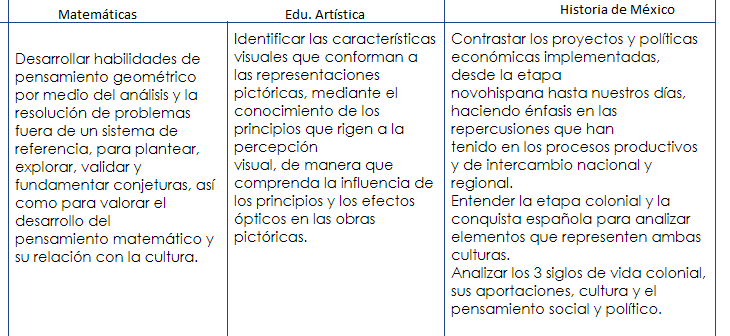 ACTIVIDADES DURANTE EL PROYECTO
Evento de entrada, actividades interdisciplinarios, actividades por materia, evento de cierre del proyecto.
ACTIVIDAD EVENTO DE ENTRADA
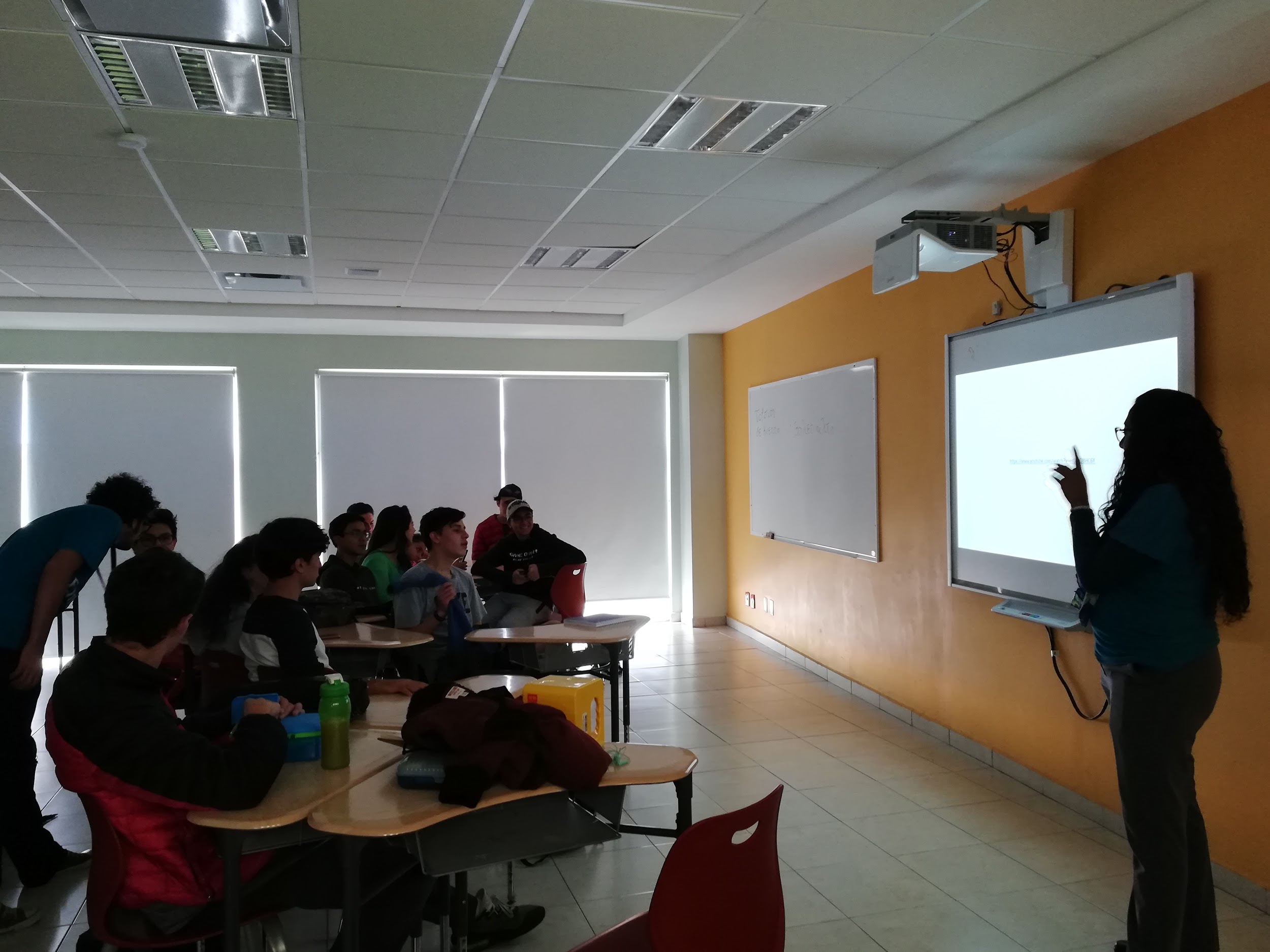 Durante el evento de entrada se lanzó la pregunta detonadora: ¡Cómo dimensionar las matemáticas, el arte y la historia en un monumento colonial?
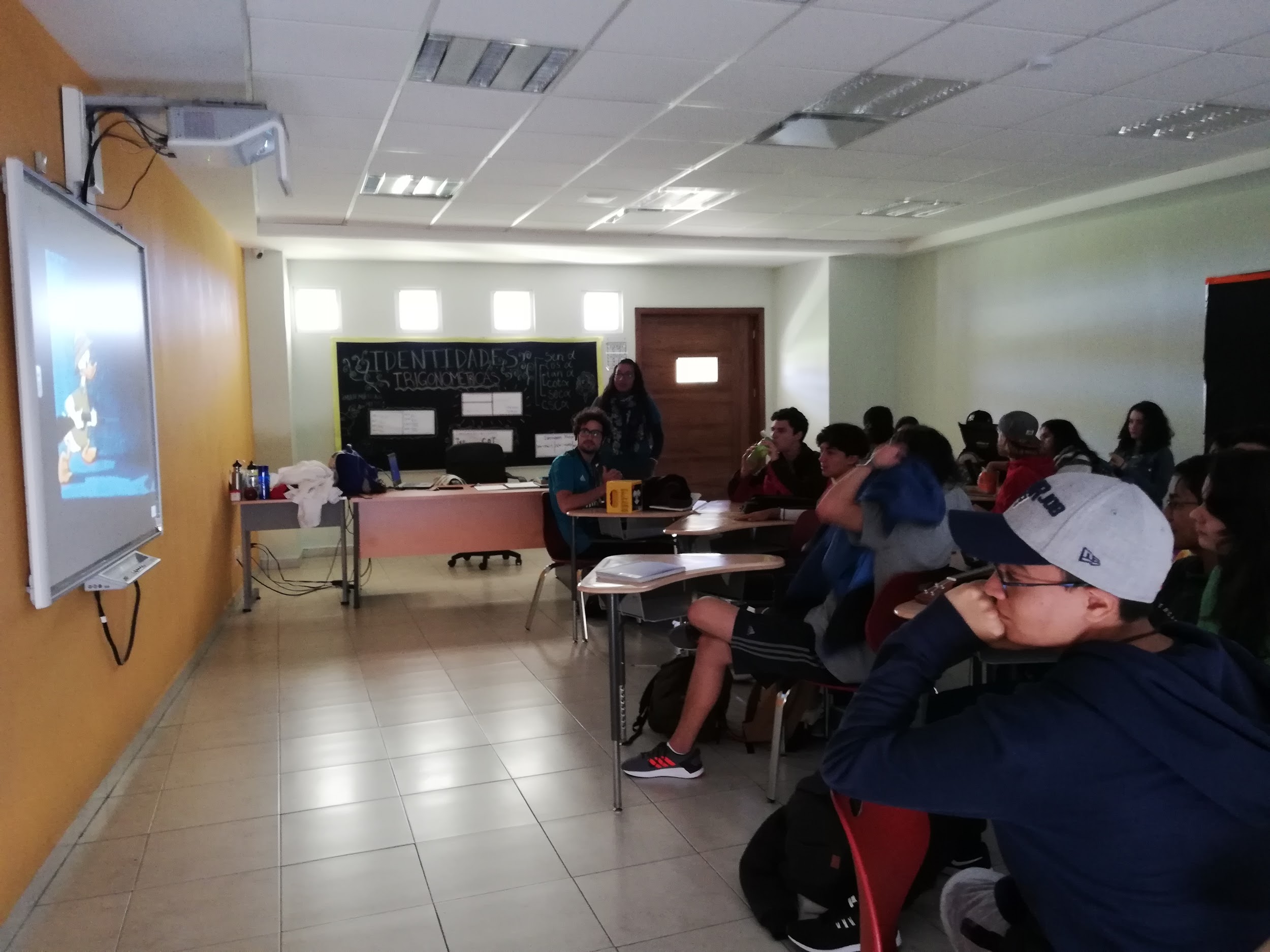 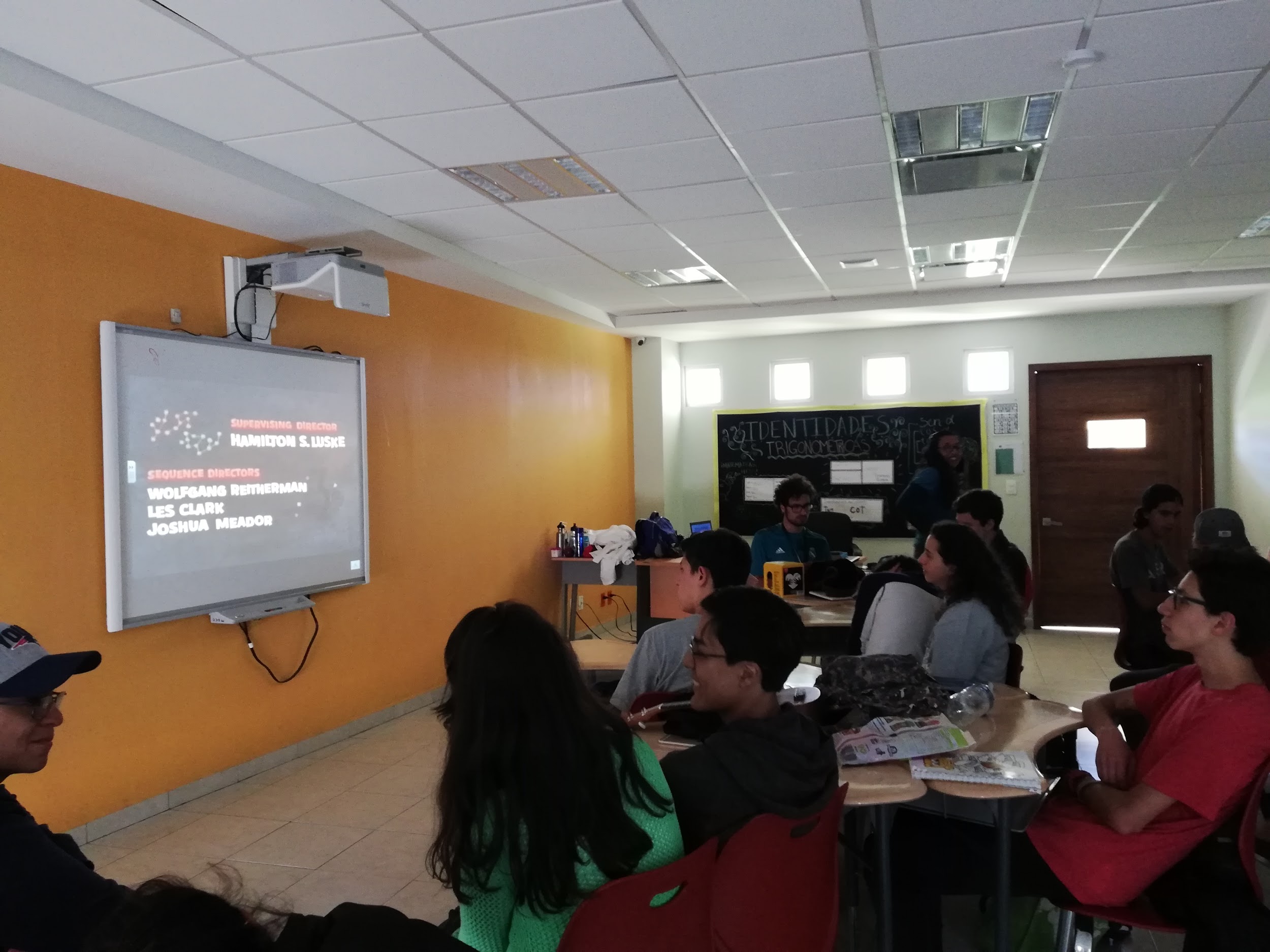 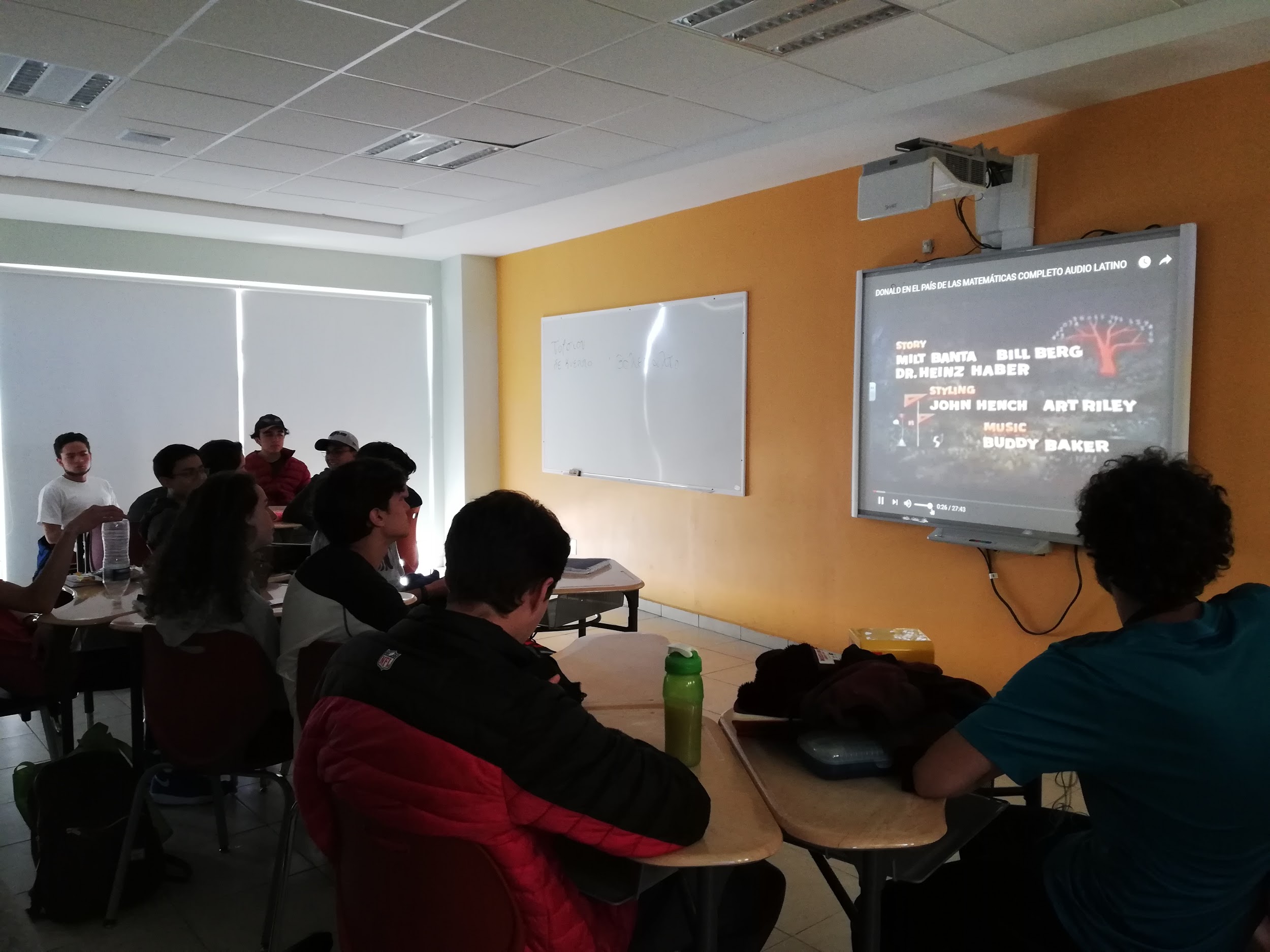 Se explicó el proyecto con videos, fotos y modos de evaluación
ACTIVIDAD(ES)  MATERIA  Historia de México
PUEDEN SER: 
MANUSCRITOS (ORGANIZADORES GRÁFICOS, TEXTOS, DIBUJOS, ETC. 
DIGITALES: VIDEOS UDIOS, SIMULACIONES, ETC
IMPRESOS: FOTOCOPIAS, INSTRUCCIONES, INVESTIGACIONES, RELATOS, ETC
FÍSICAS: FOTOGRAFÍA, OBJETOS FÍSICOS, ETC.
ACTIVIDAD(ES)  MATERIA Educación Estética y Artística
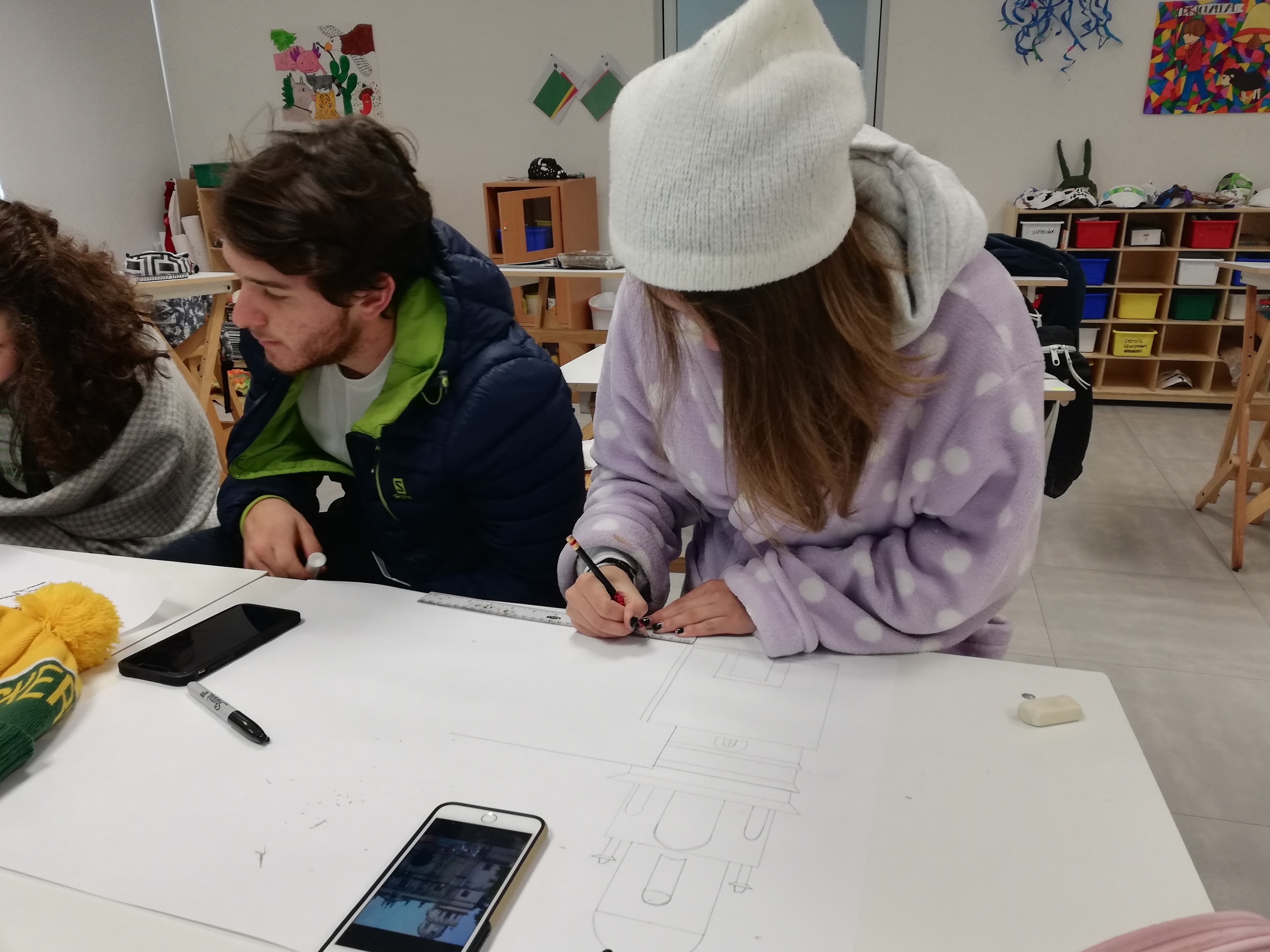 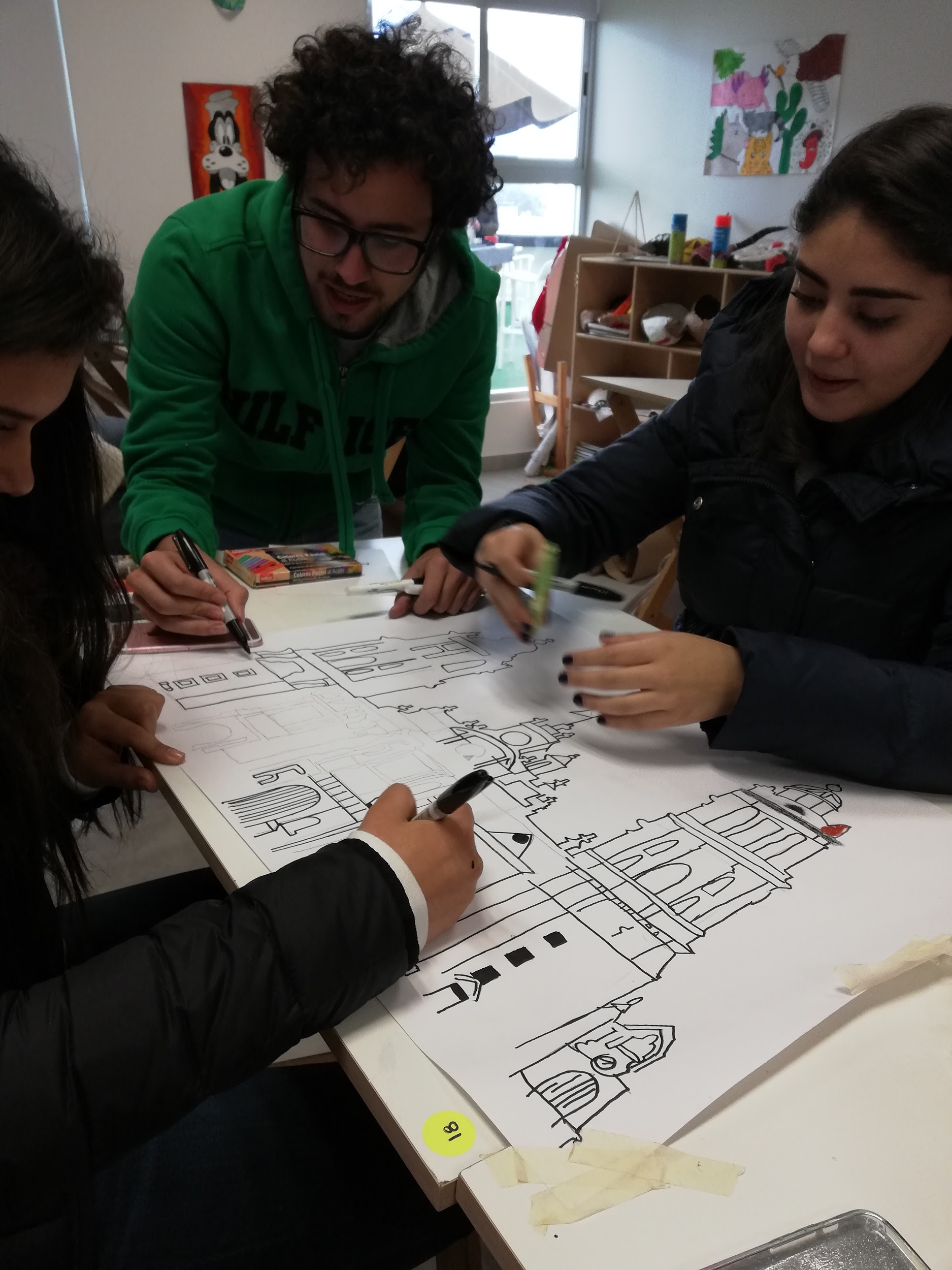 Ilustración
Cada equipo escogió un monumento colonial y fueron a visitarlo, tomaron fotos e investigaron acerca del monumento
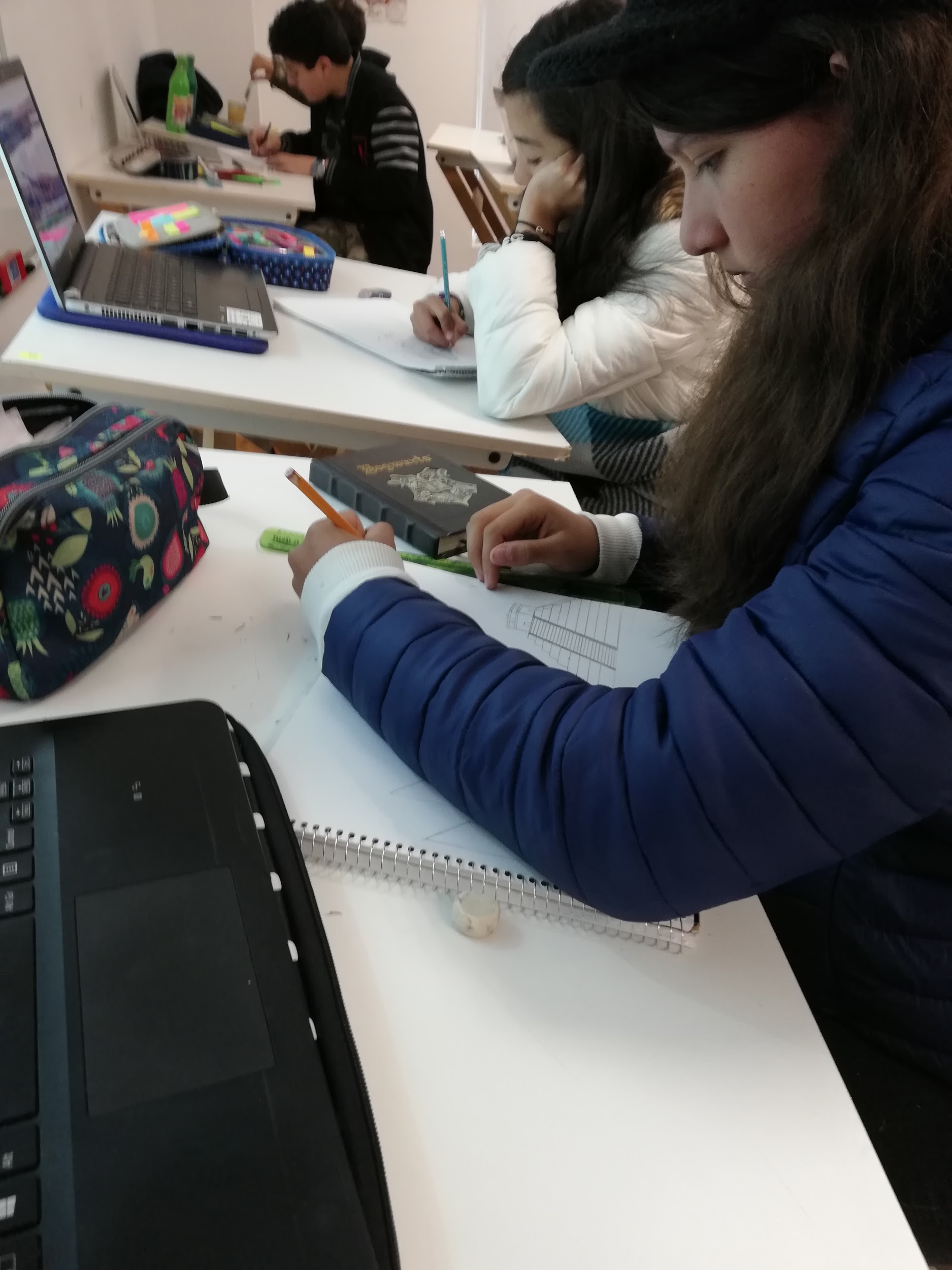 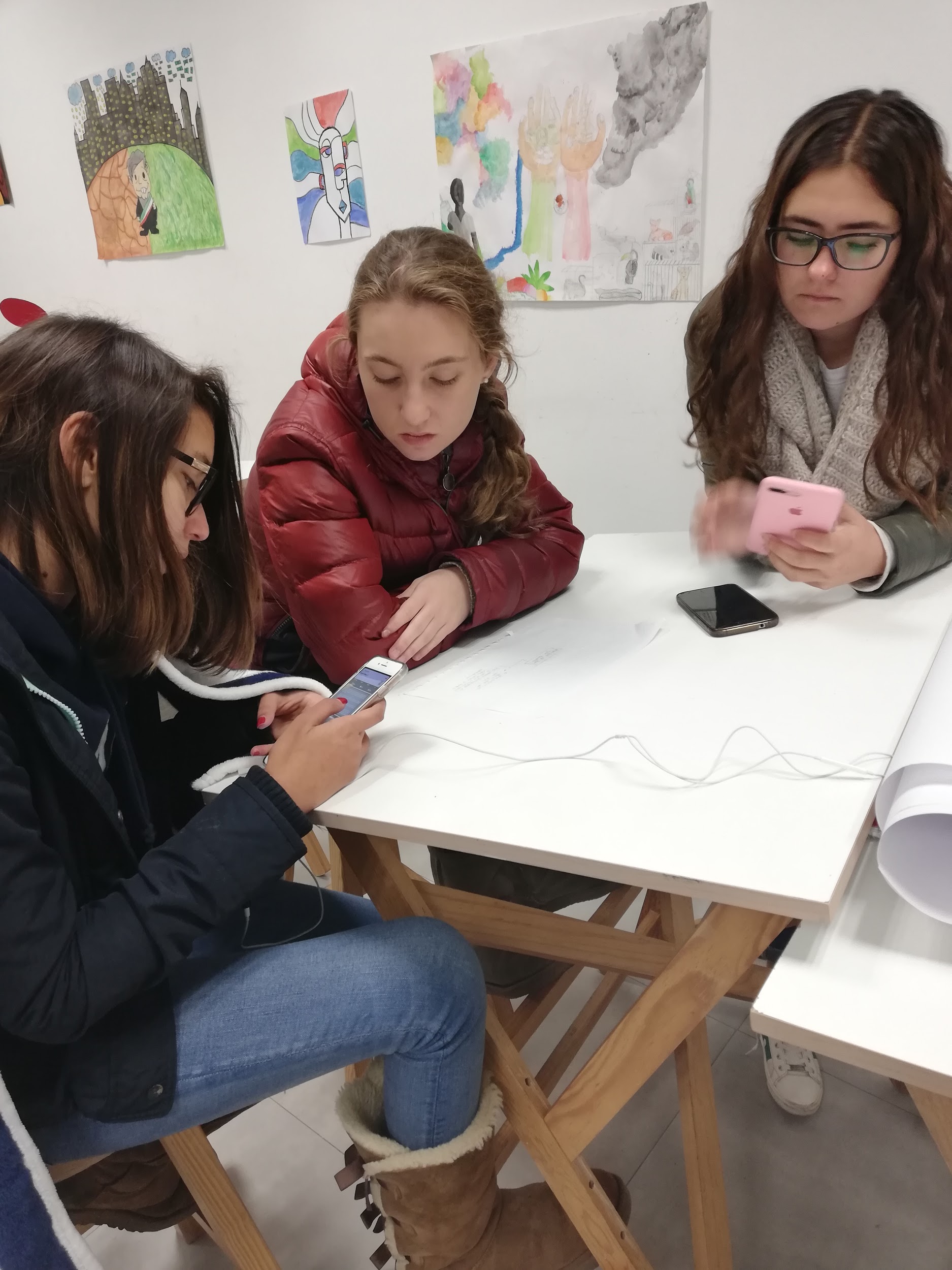 Elaboraron una ilustración de la fachada del monumento.
Dicha ilustración constituyó uno de los productos parciales y se incorporó a la infografía, producto final
Ilustraciones
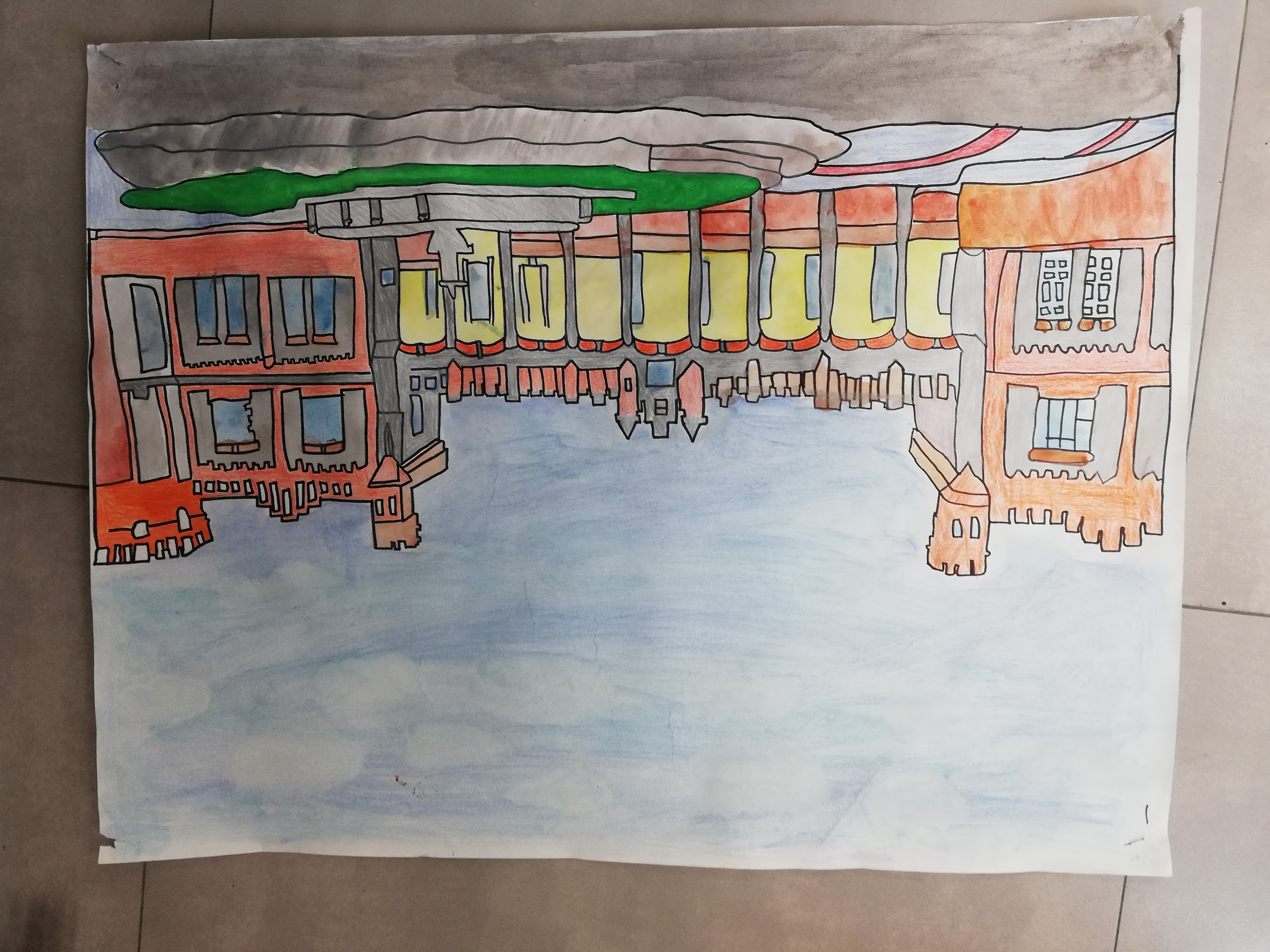 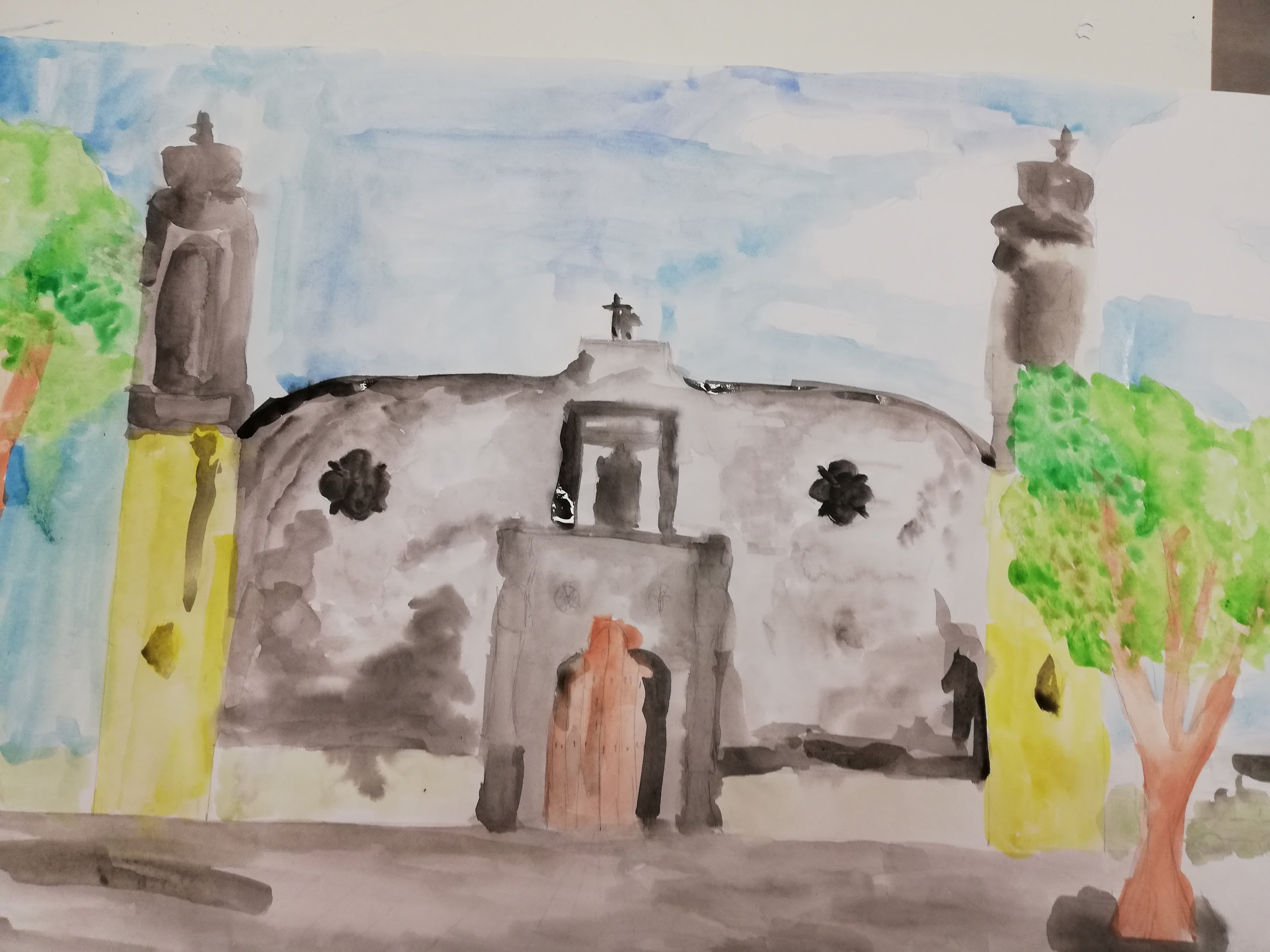 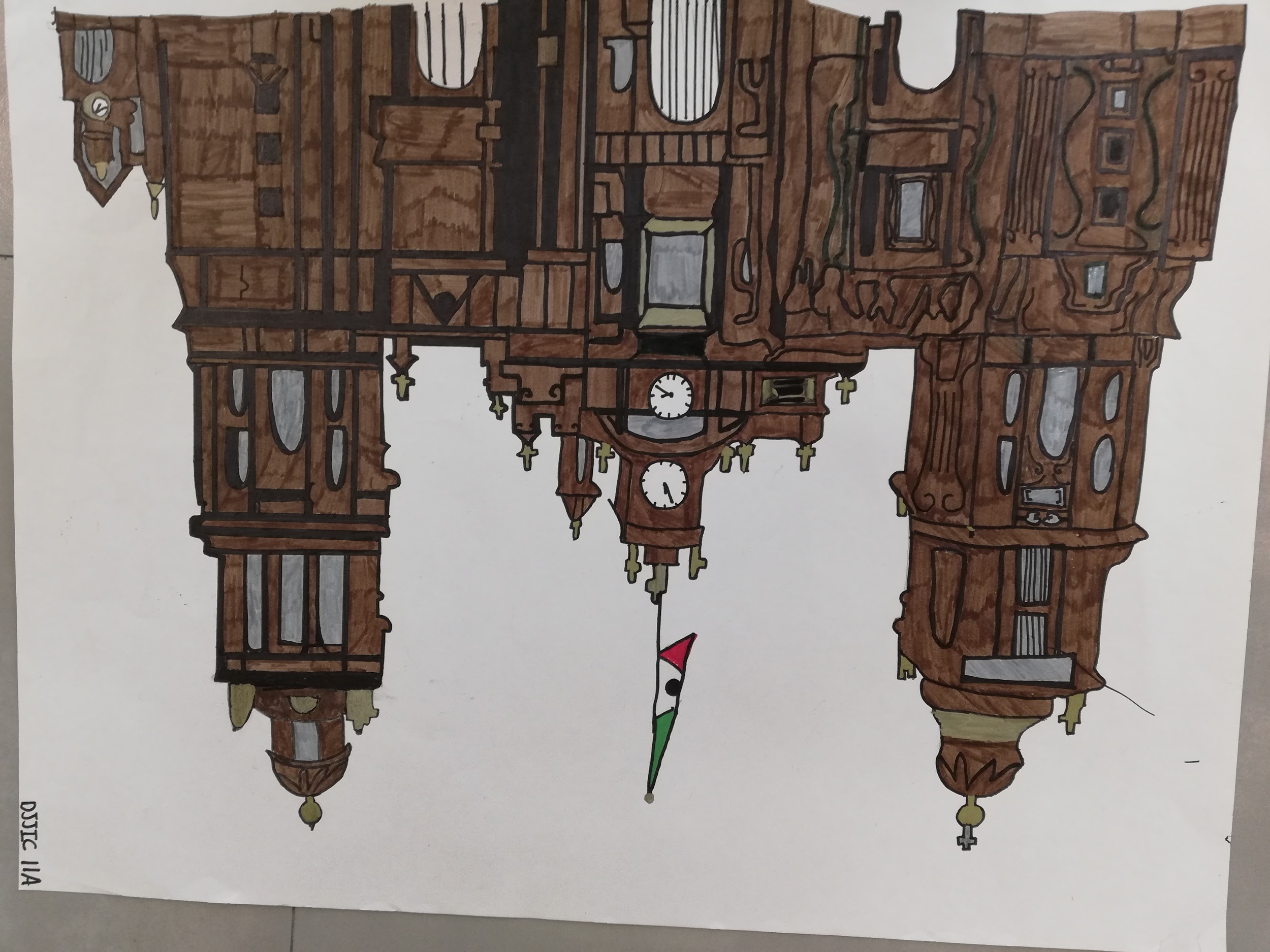 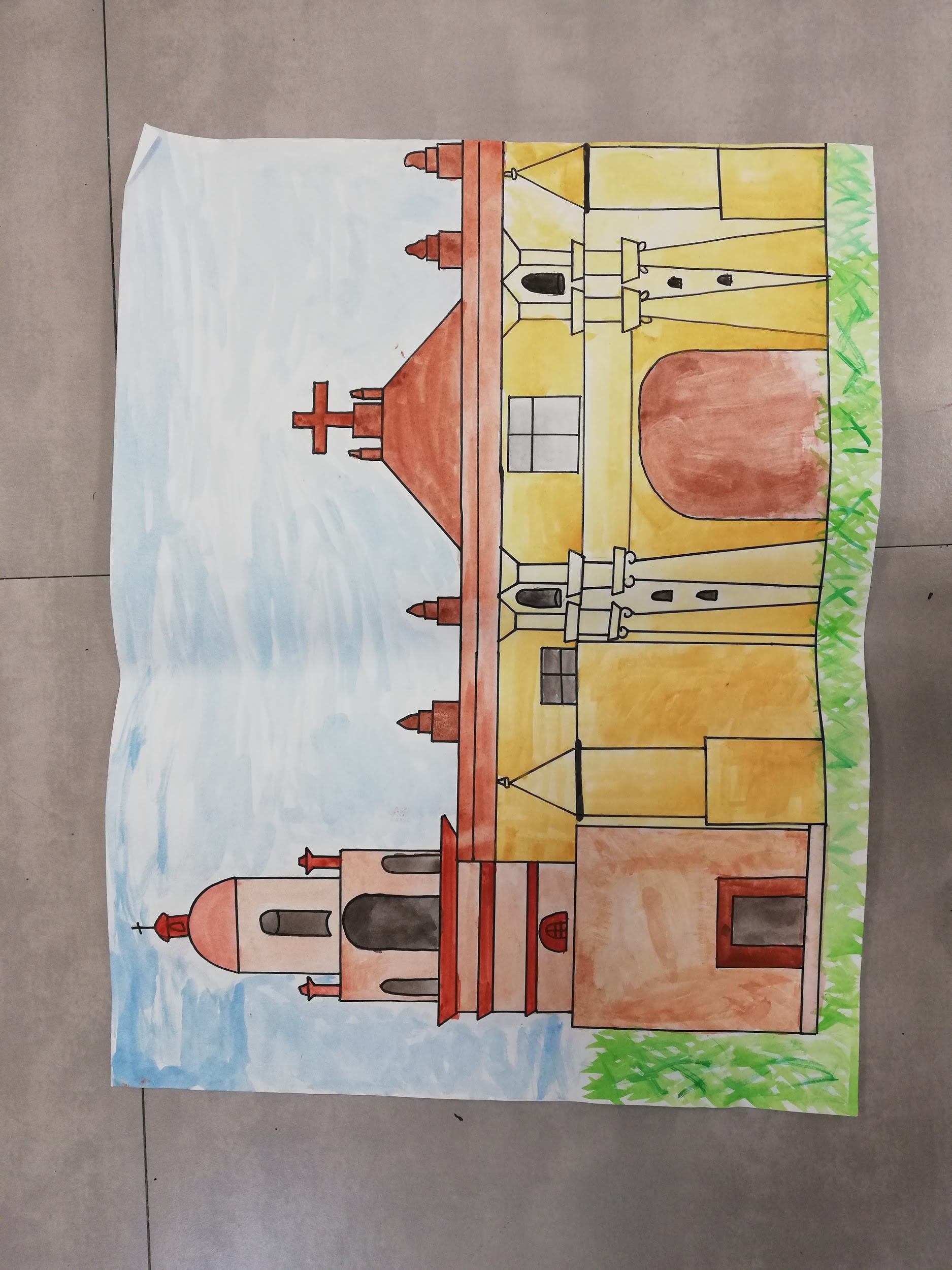 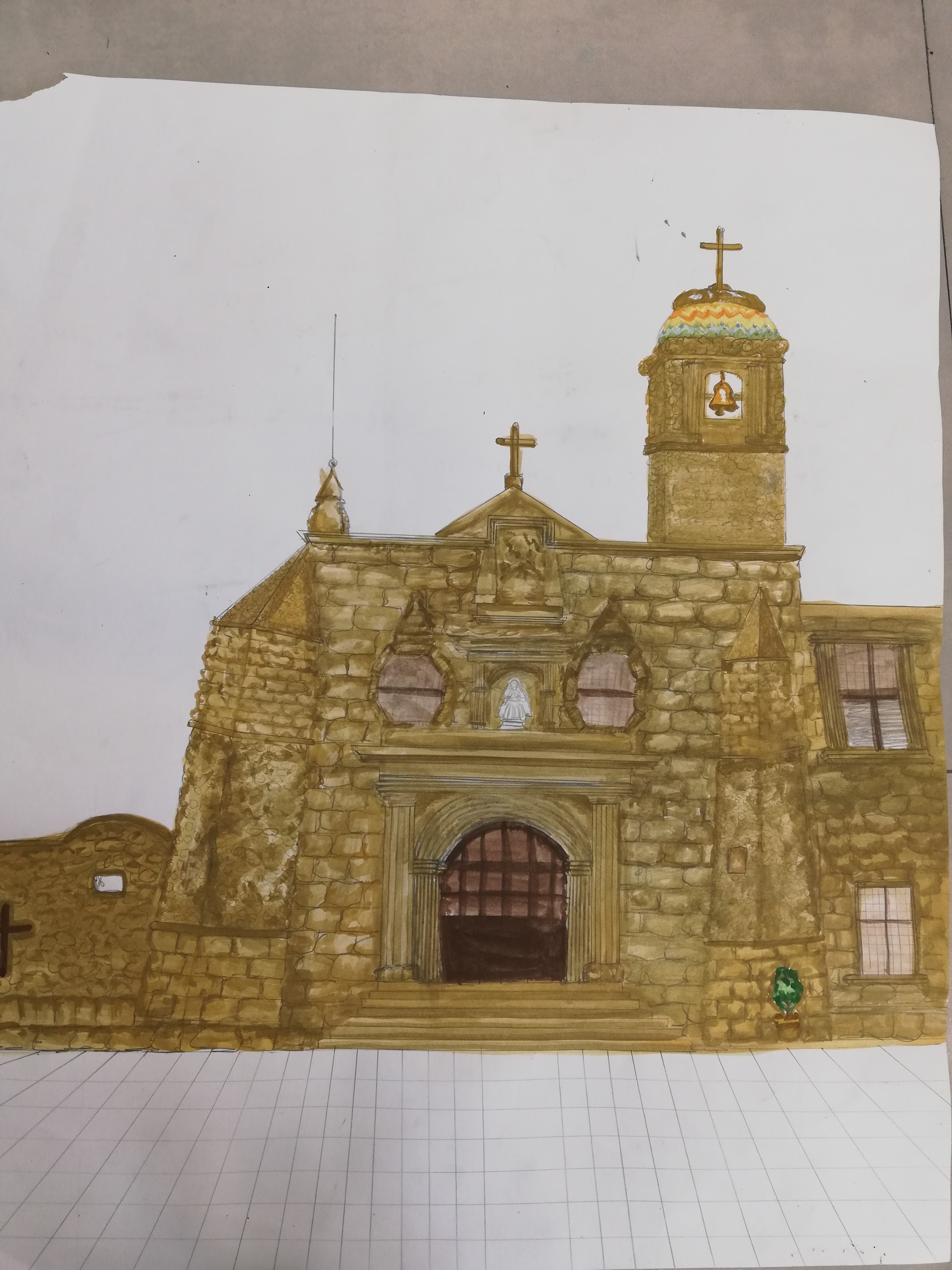 ACTIVIDAD(ES)  MATERIA Matemáticas
Evidencias trabajadas en el proyecto
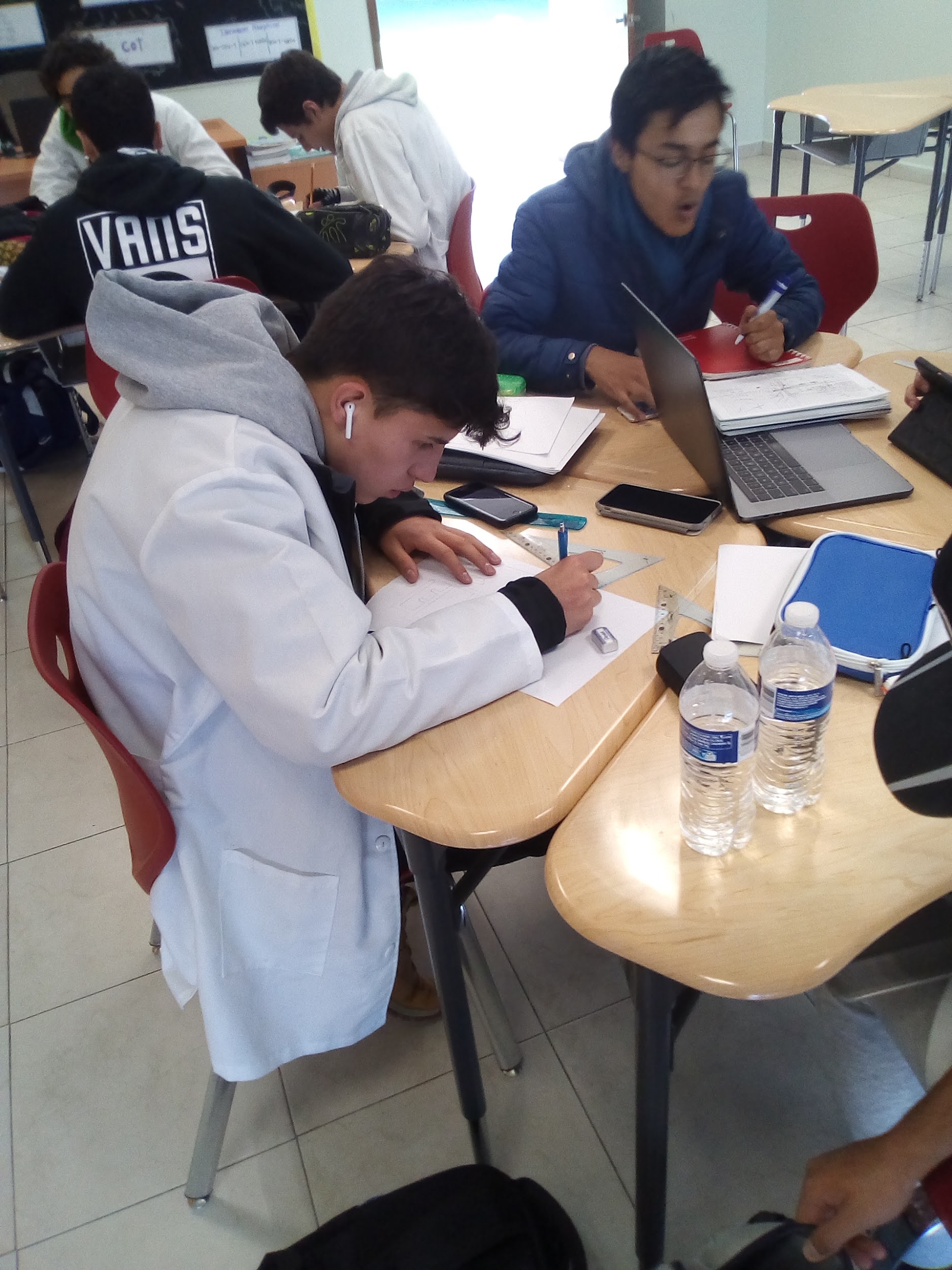 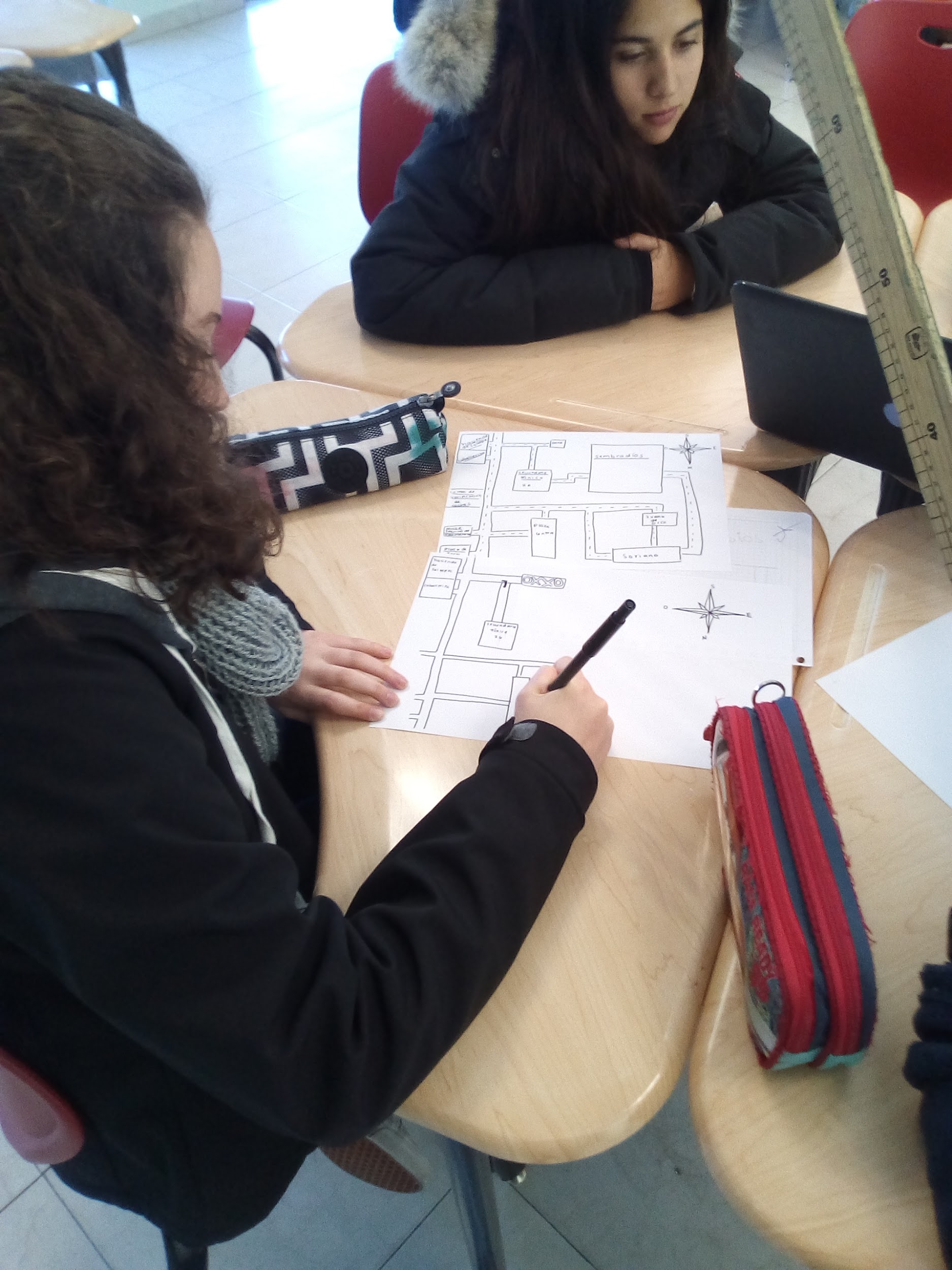 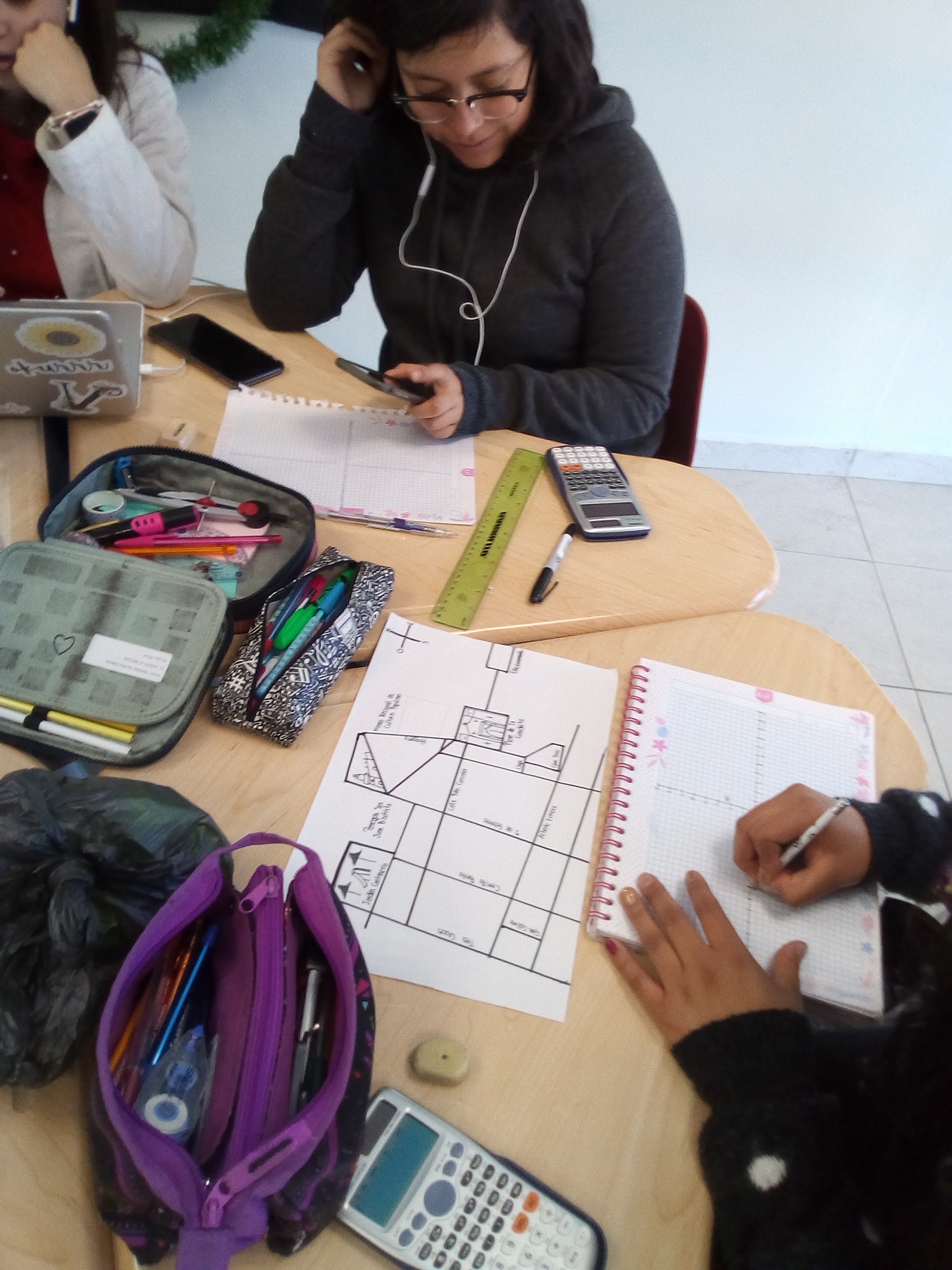 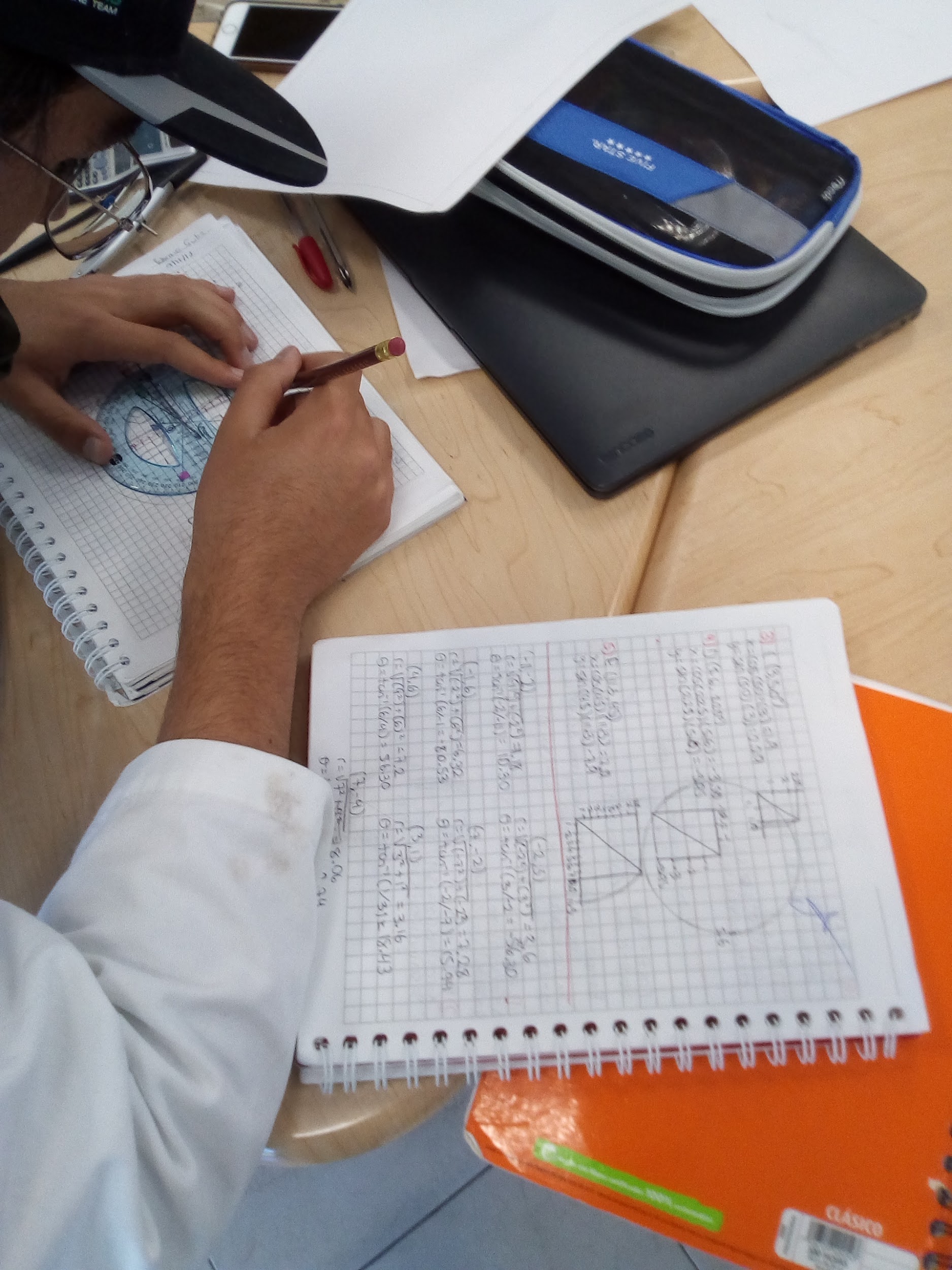 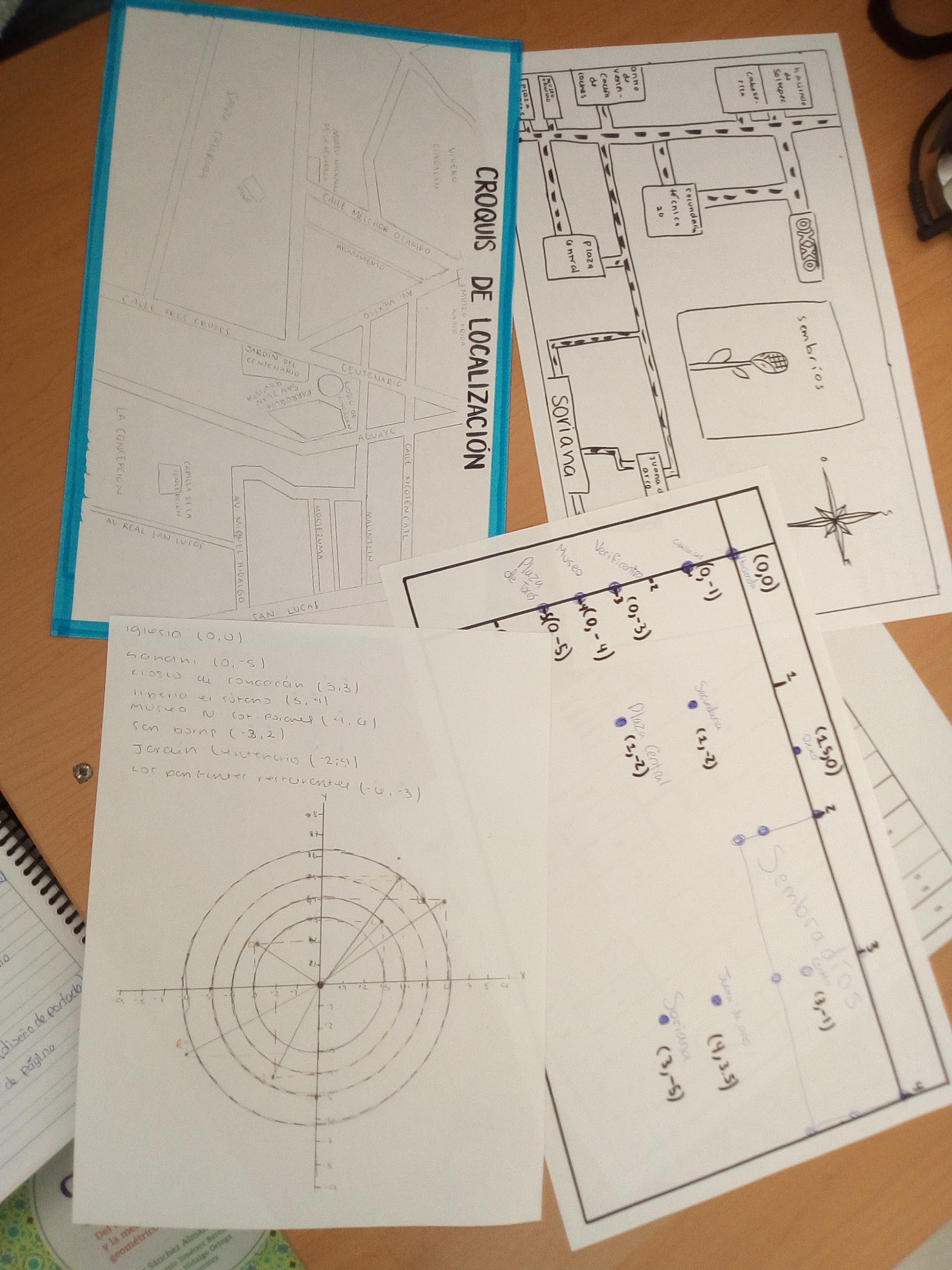 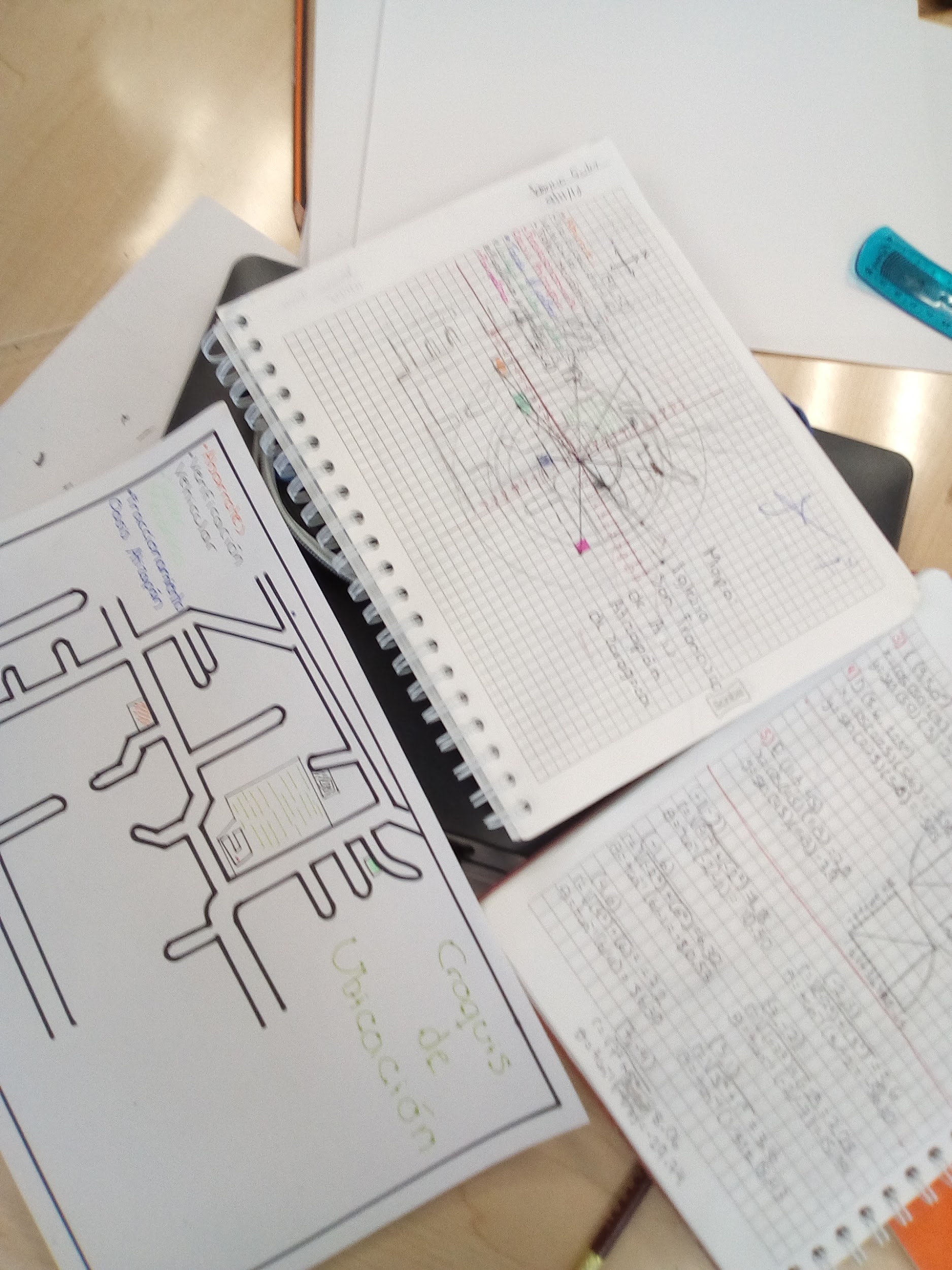 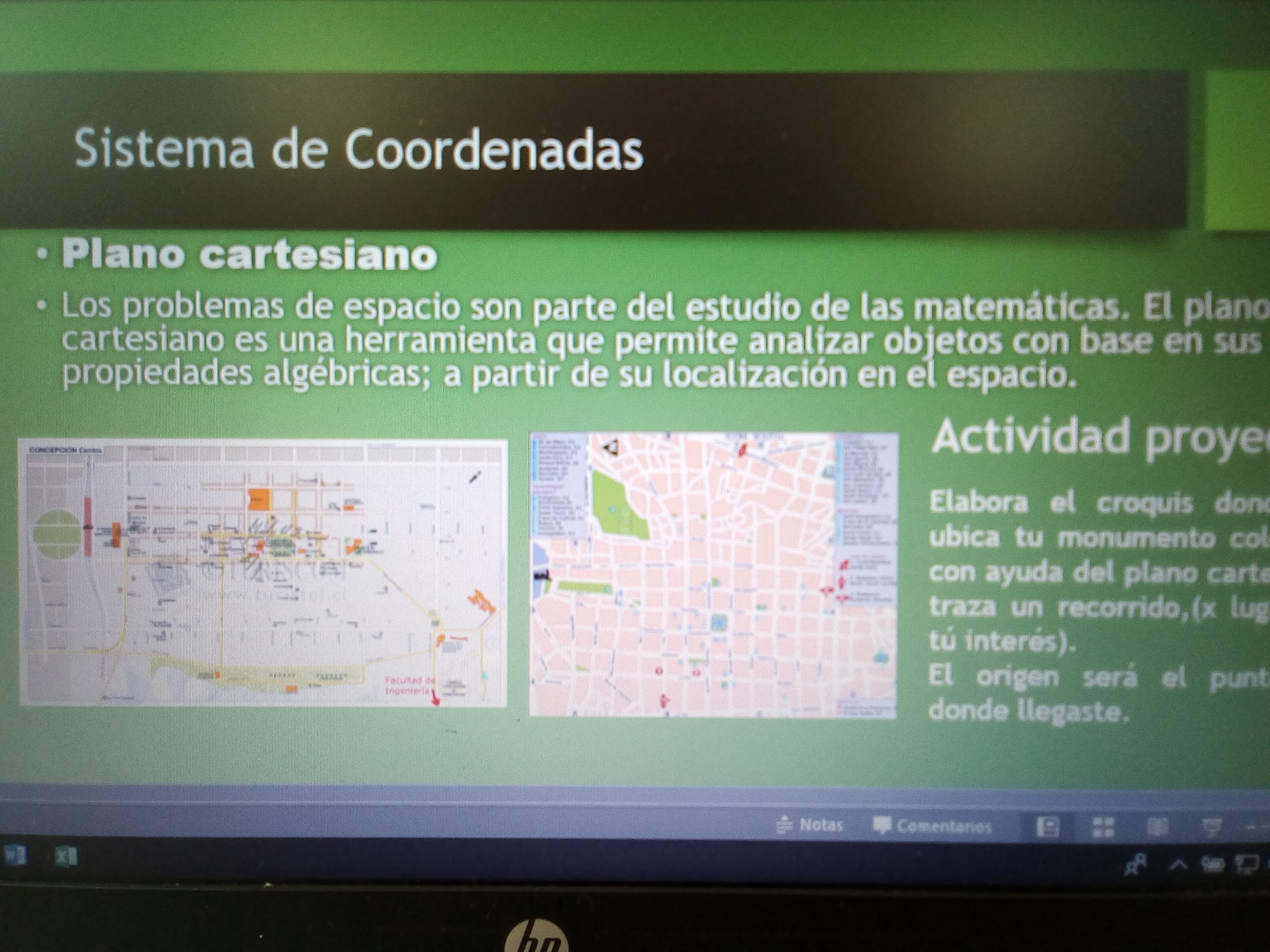 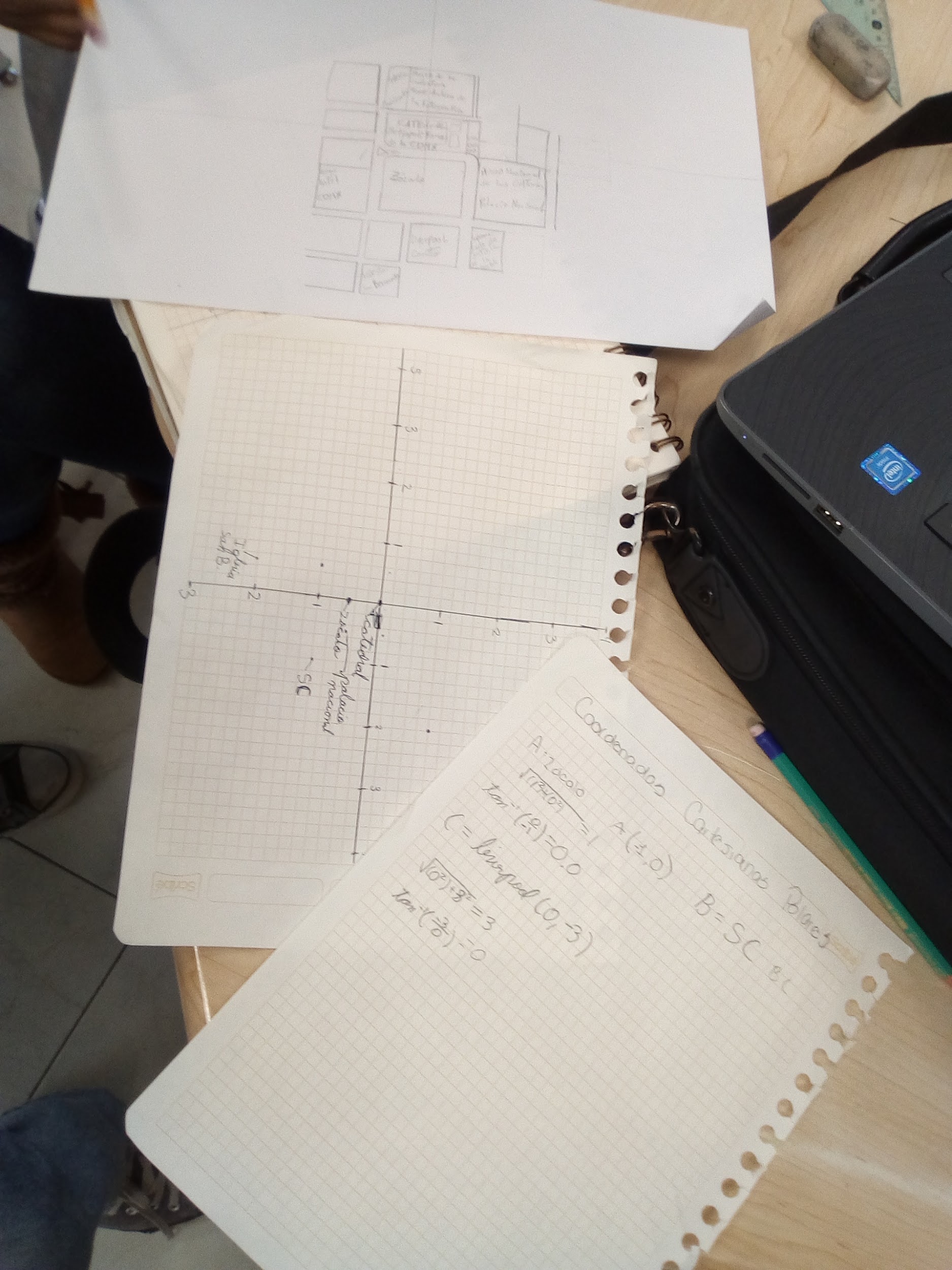 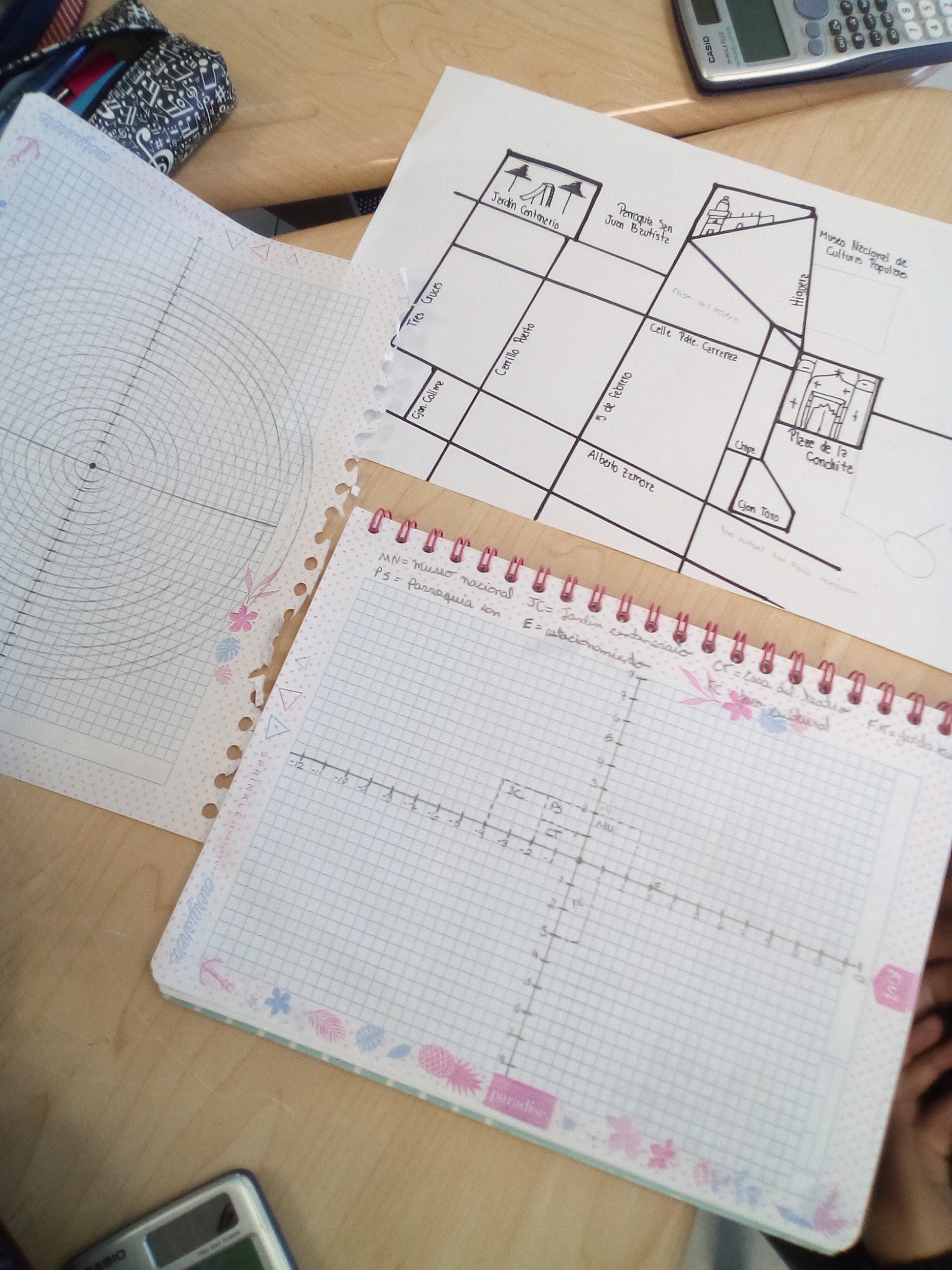 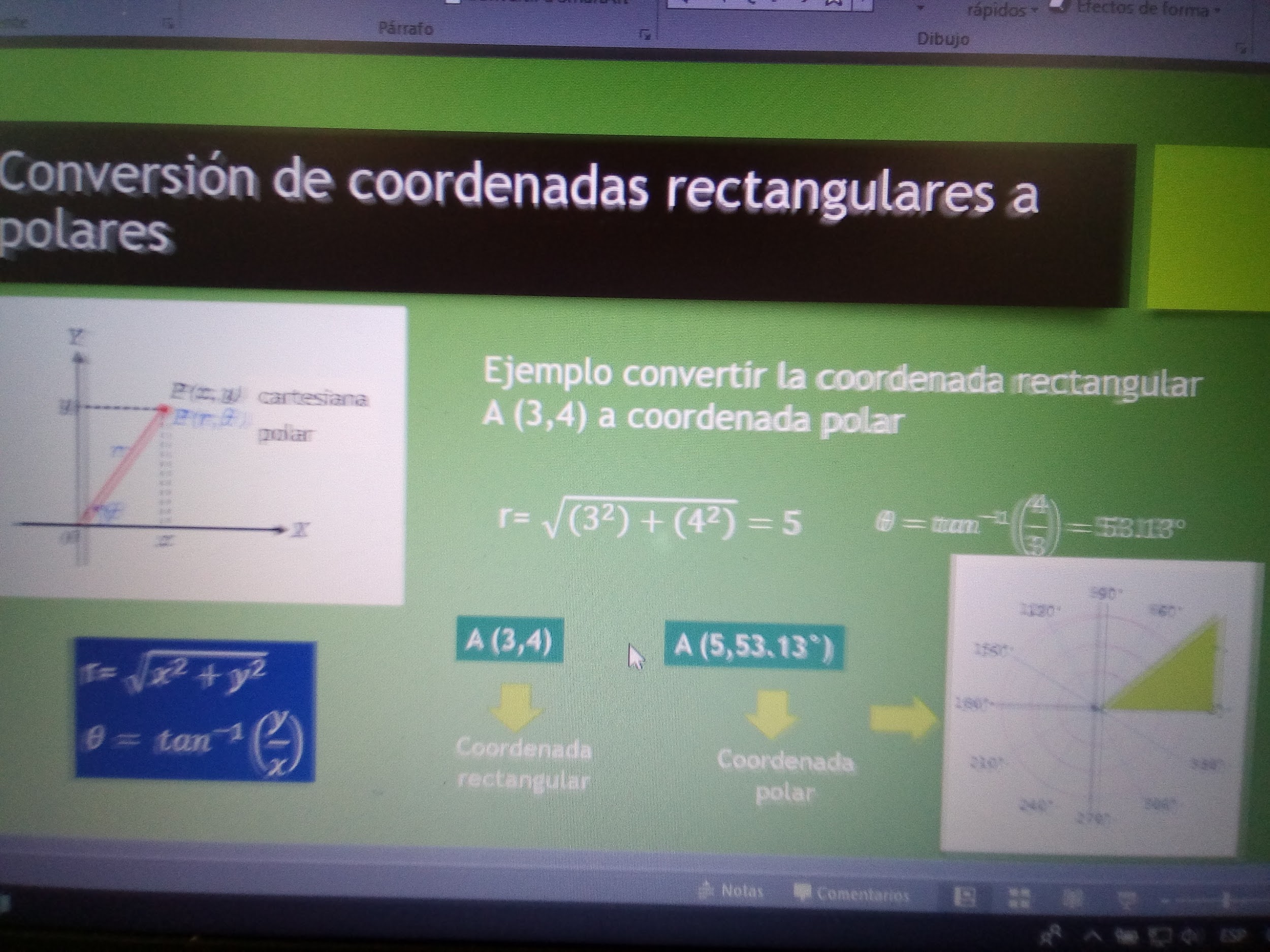 ACTIVIDAD INTERDISCIPLINARIA No. 1
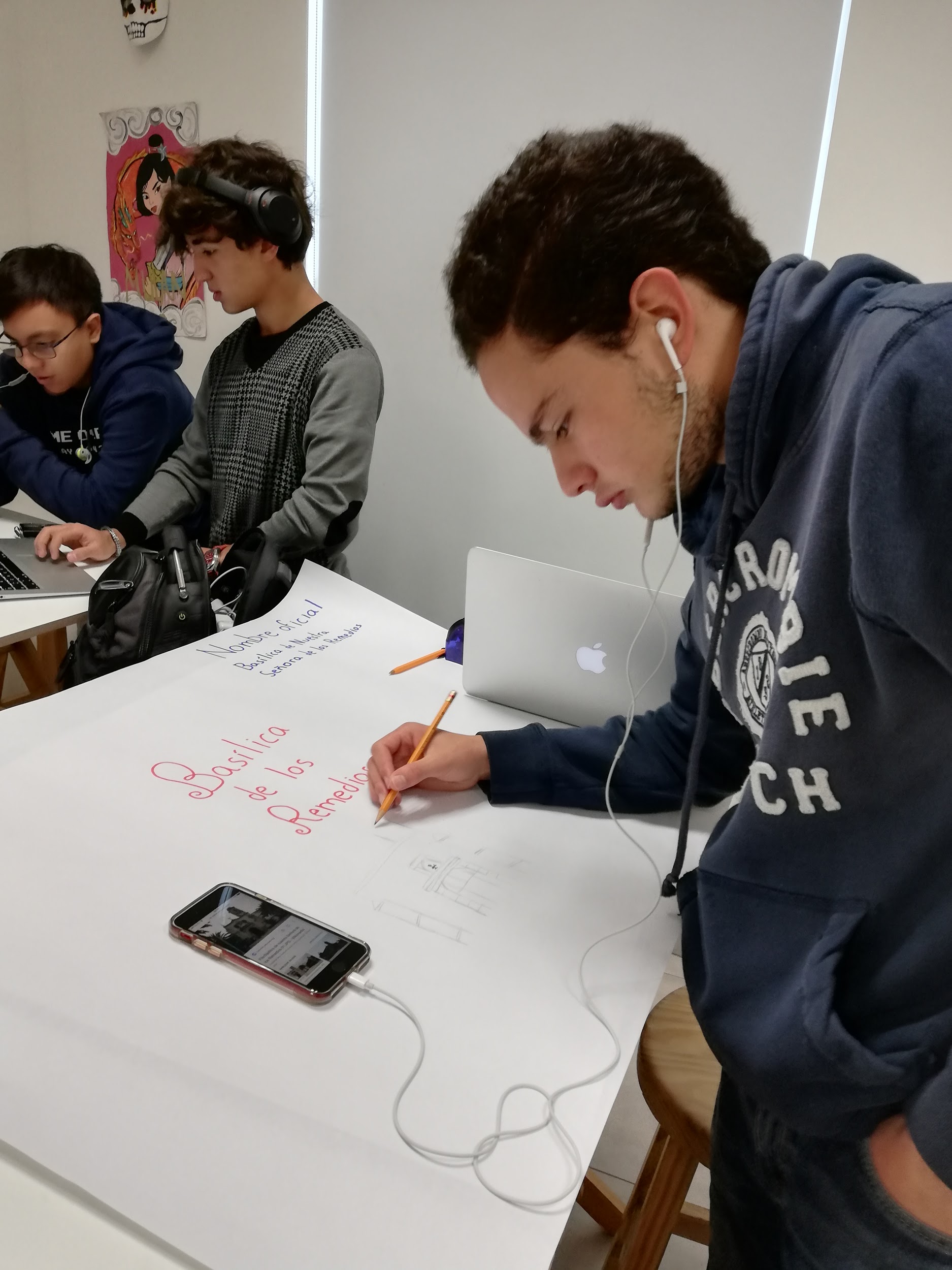 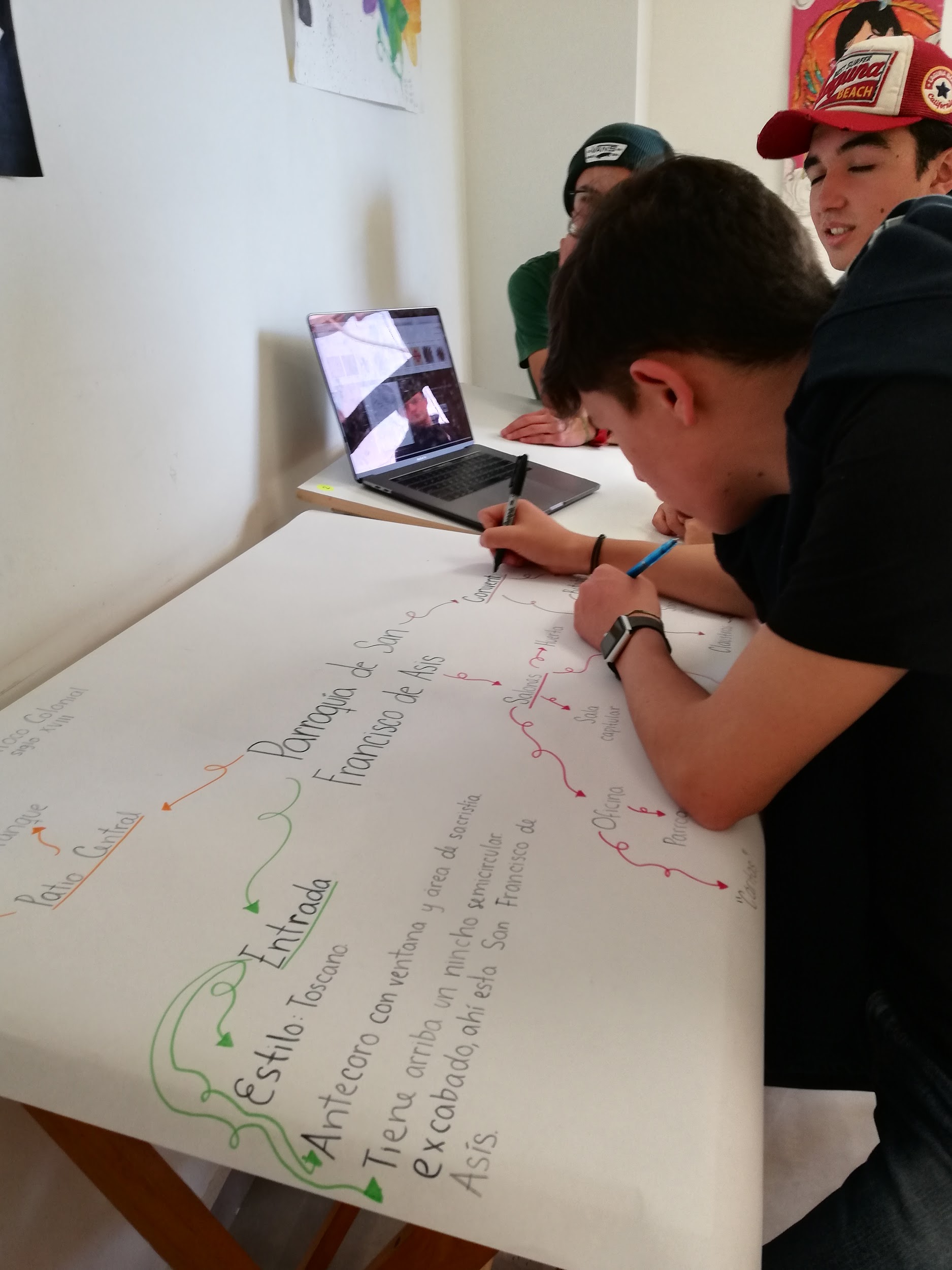 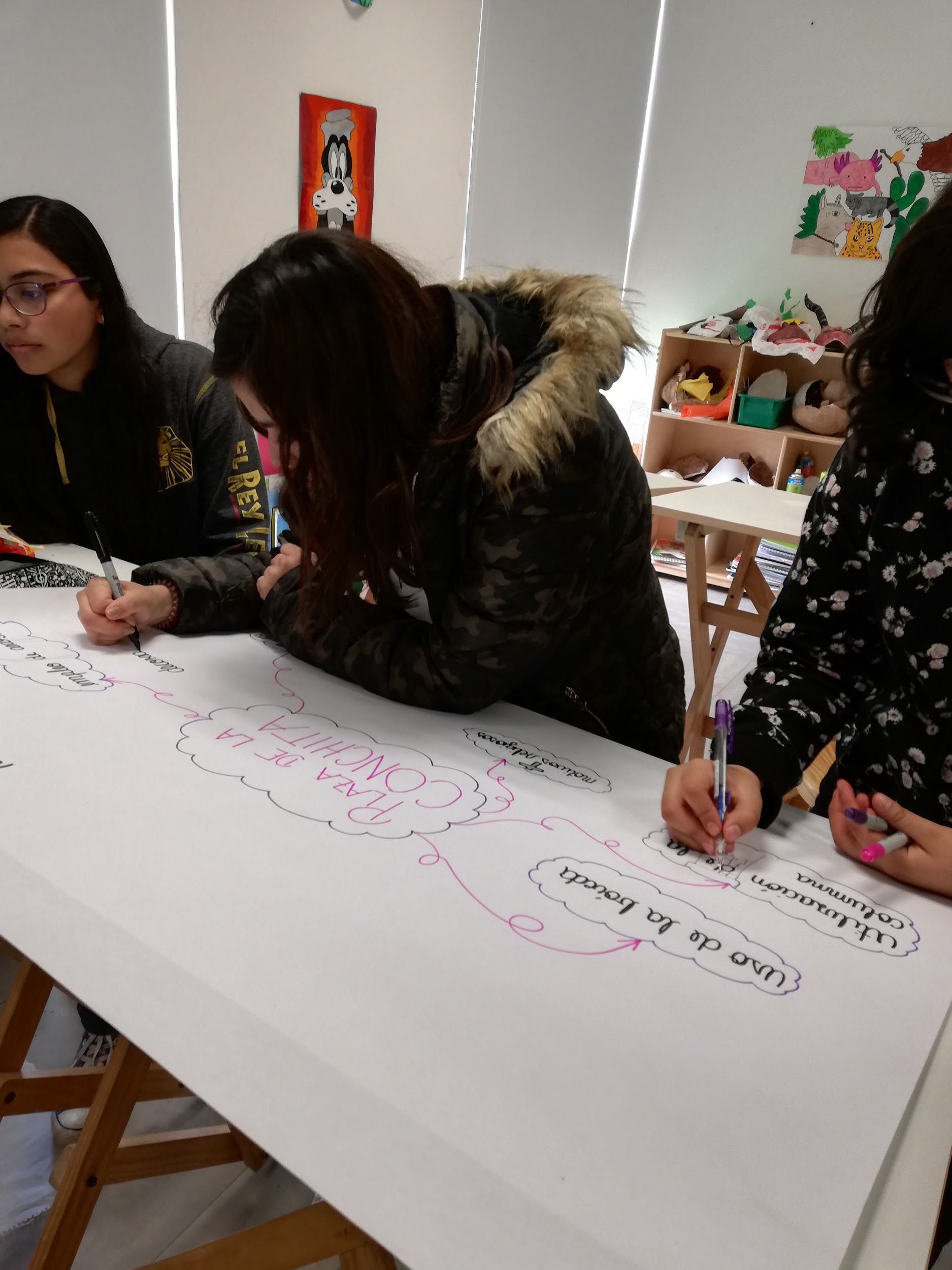 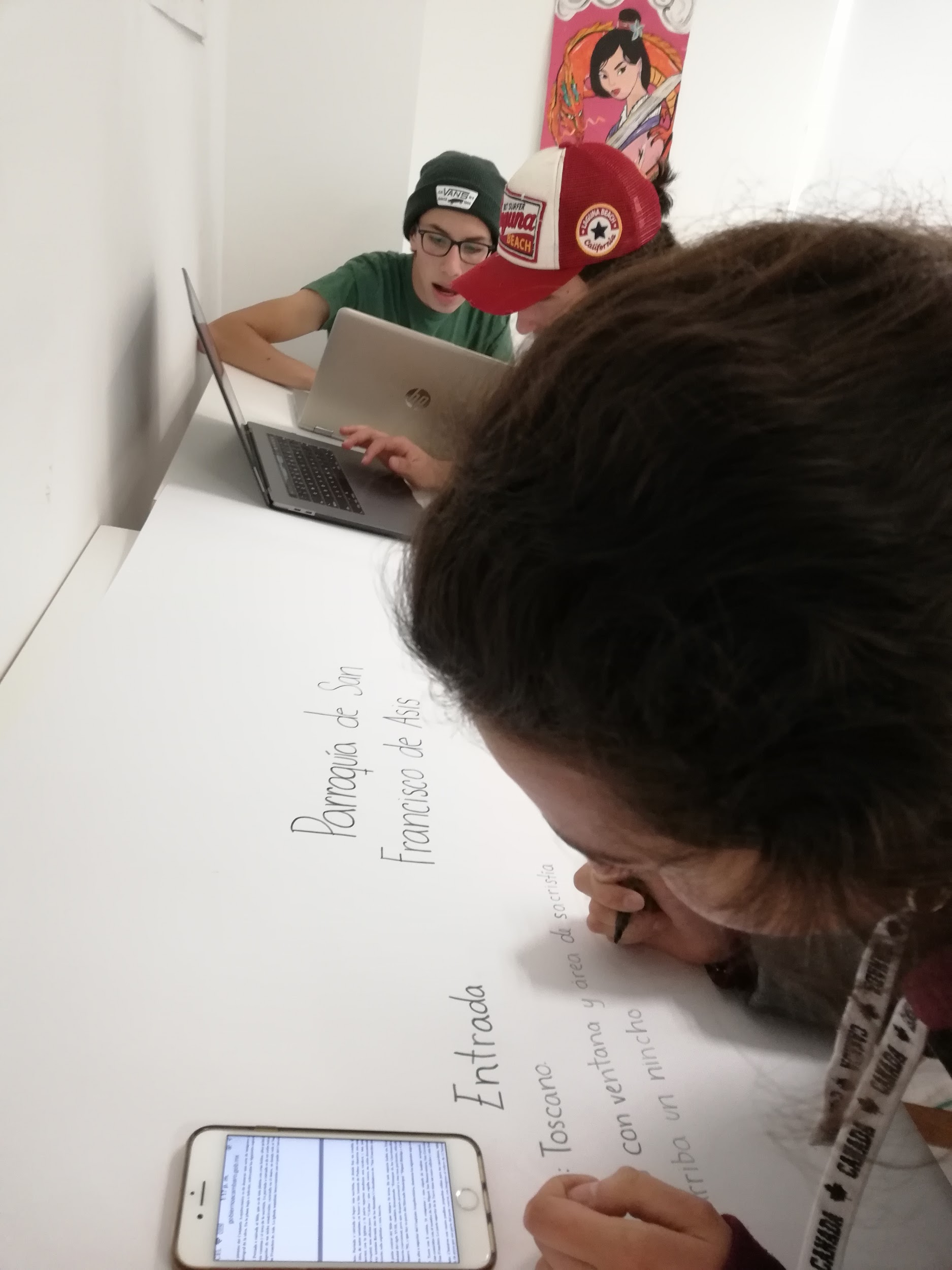 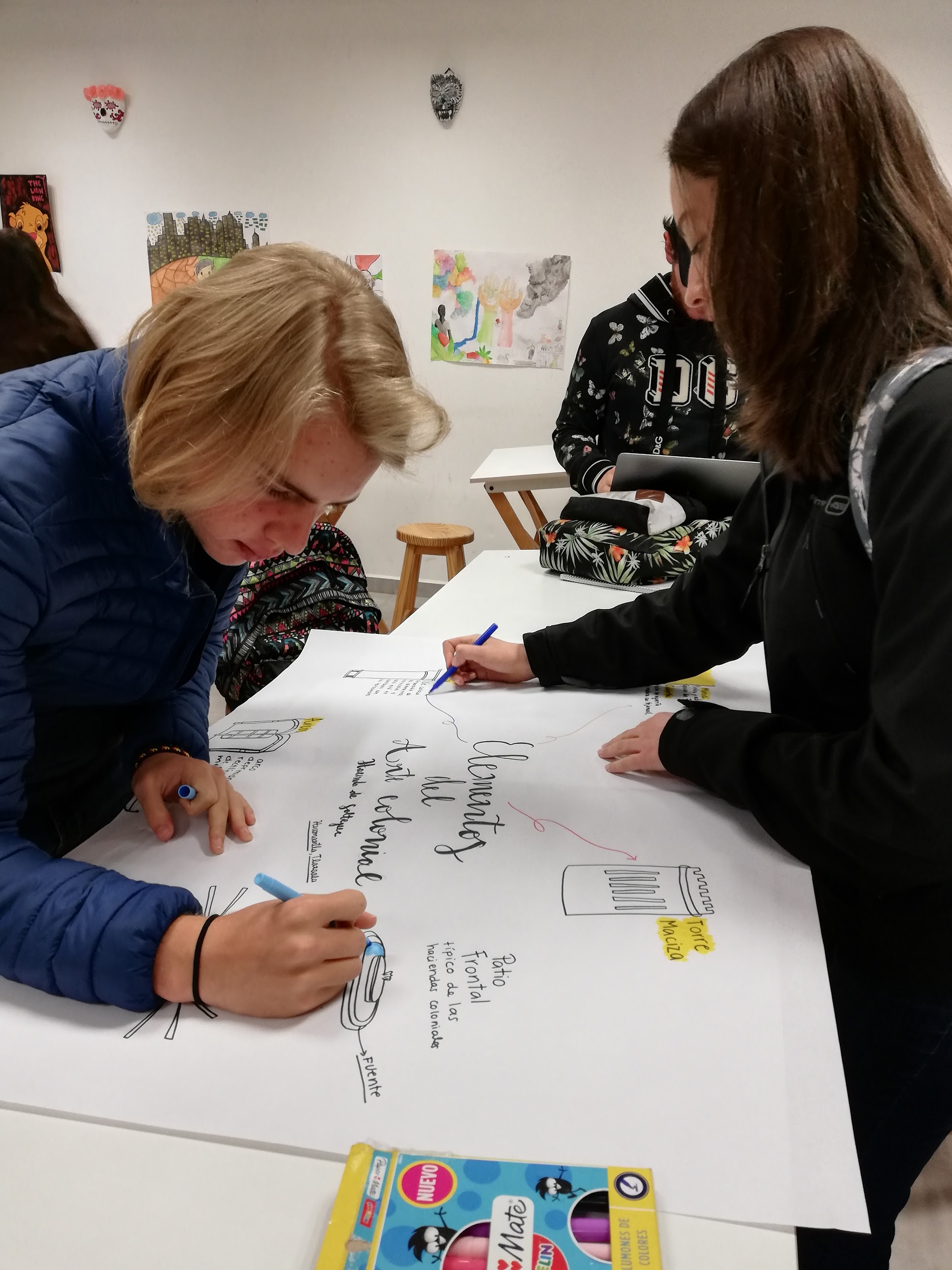 Habiendo investigado y analizado interdisciplinariamente en Historia y Educación Estética y Artística los elementos y características del Arte Colonial y el Barroco en México, pasaron a la elaboración de un mapa mental que constituyó el segundo producto parcial y cuya elaboración les dio el esquema mental para la realización de su infografía
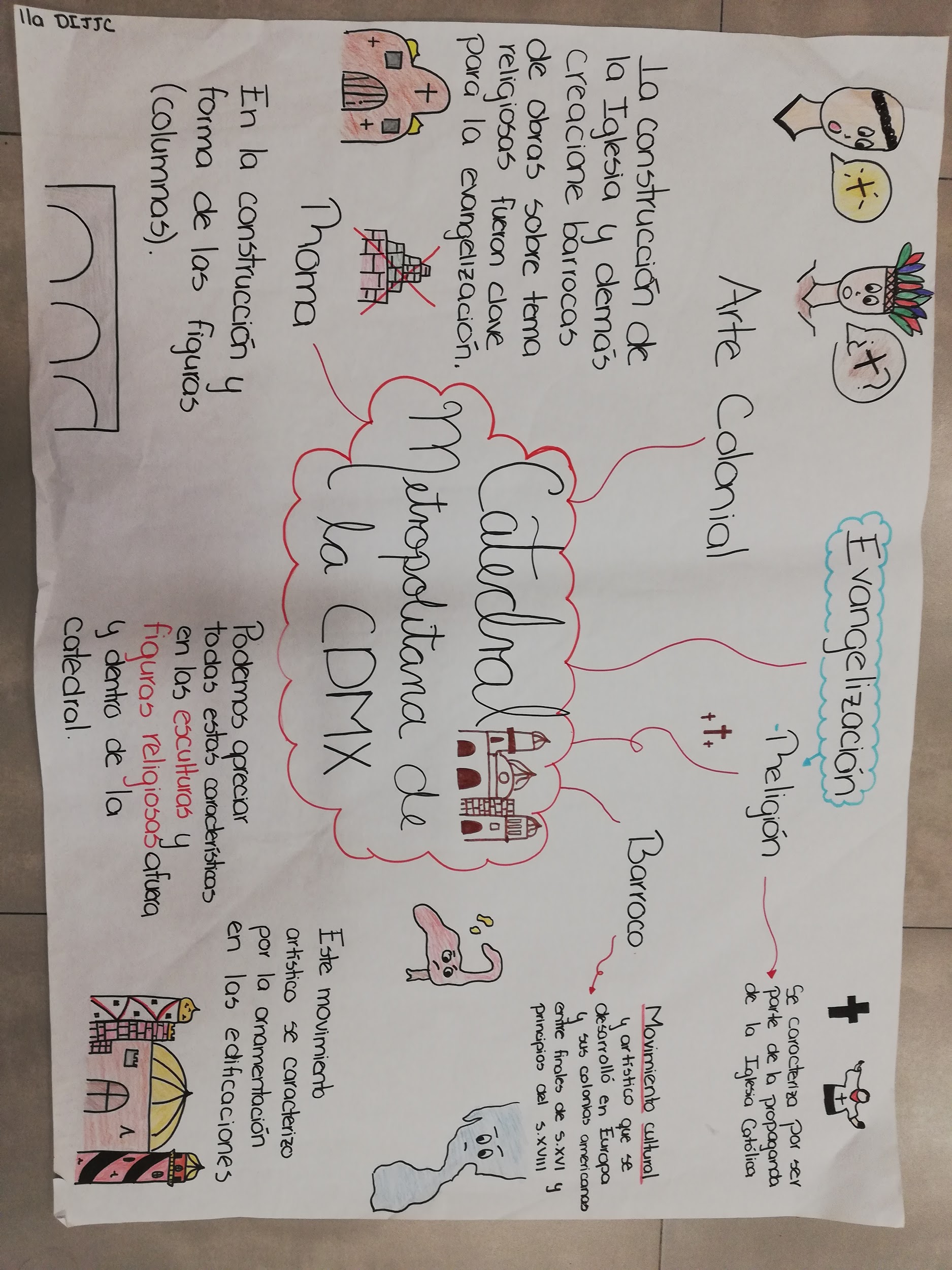 Mapas Mentales
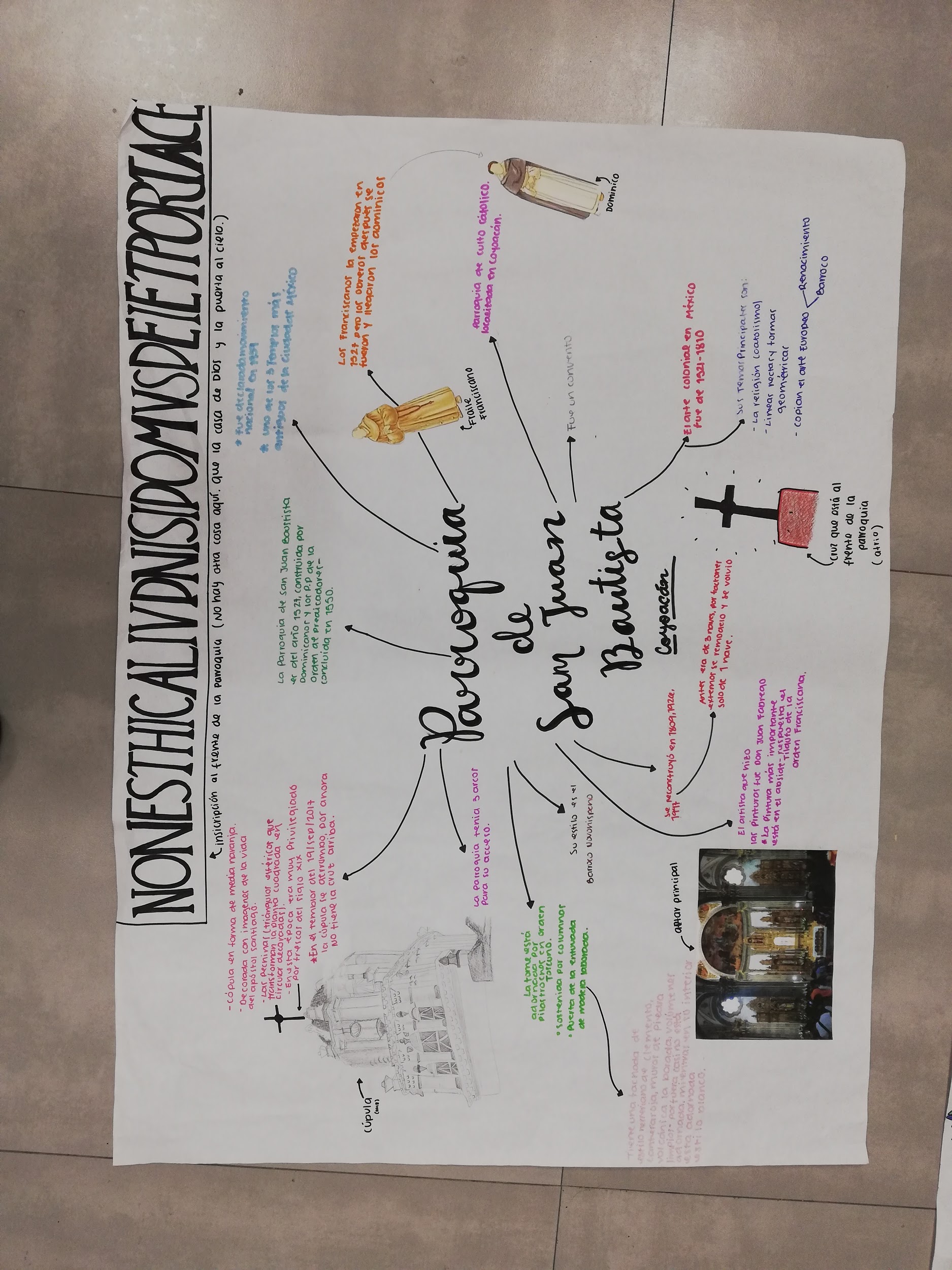 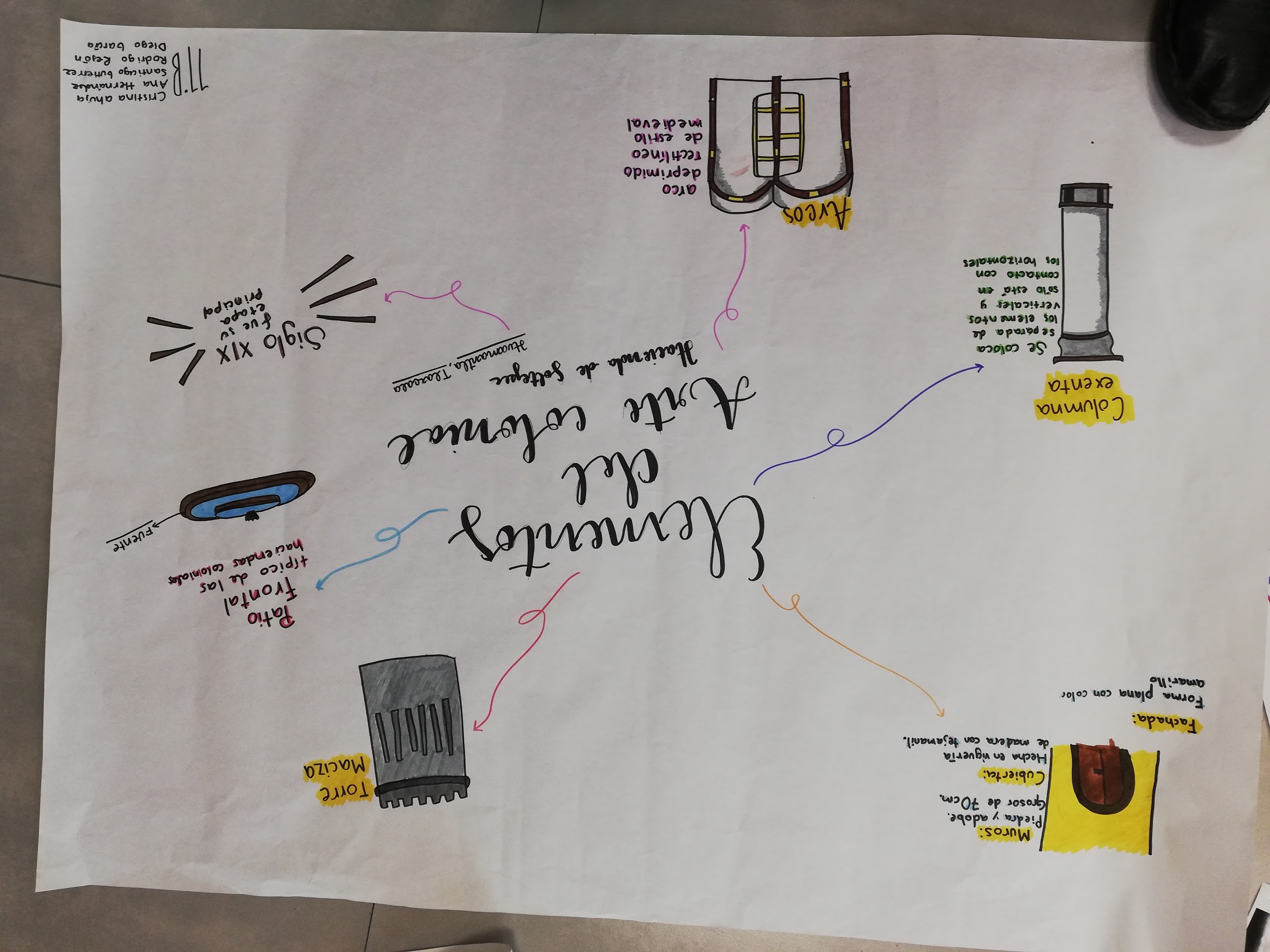 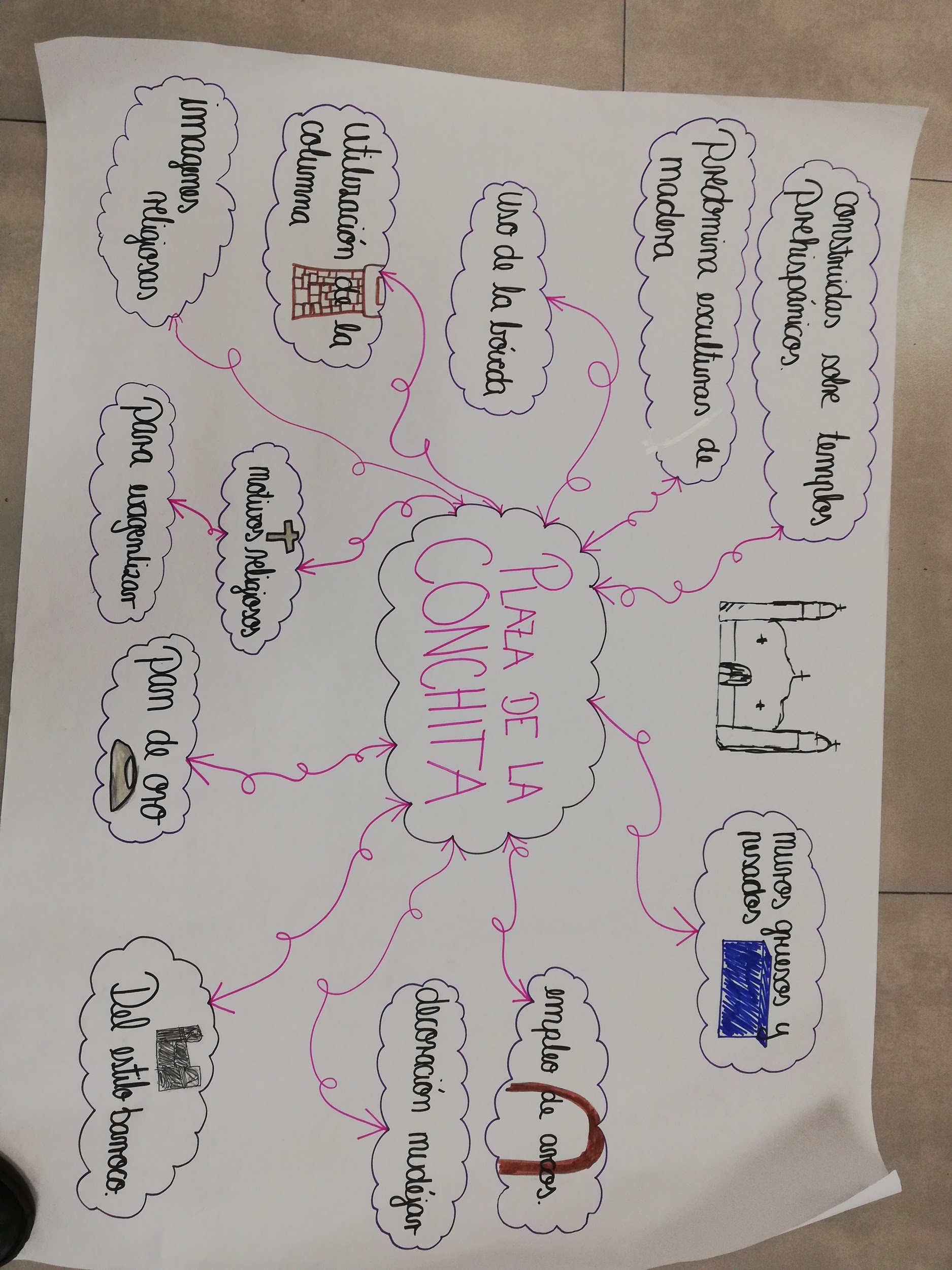 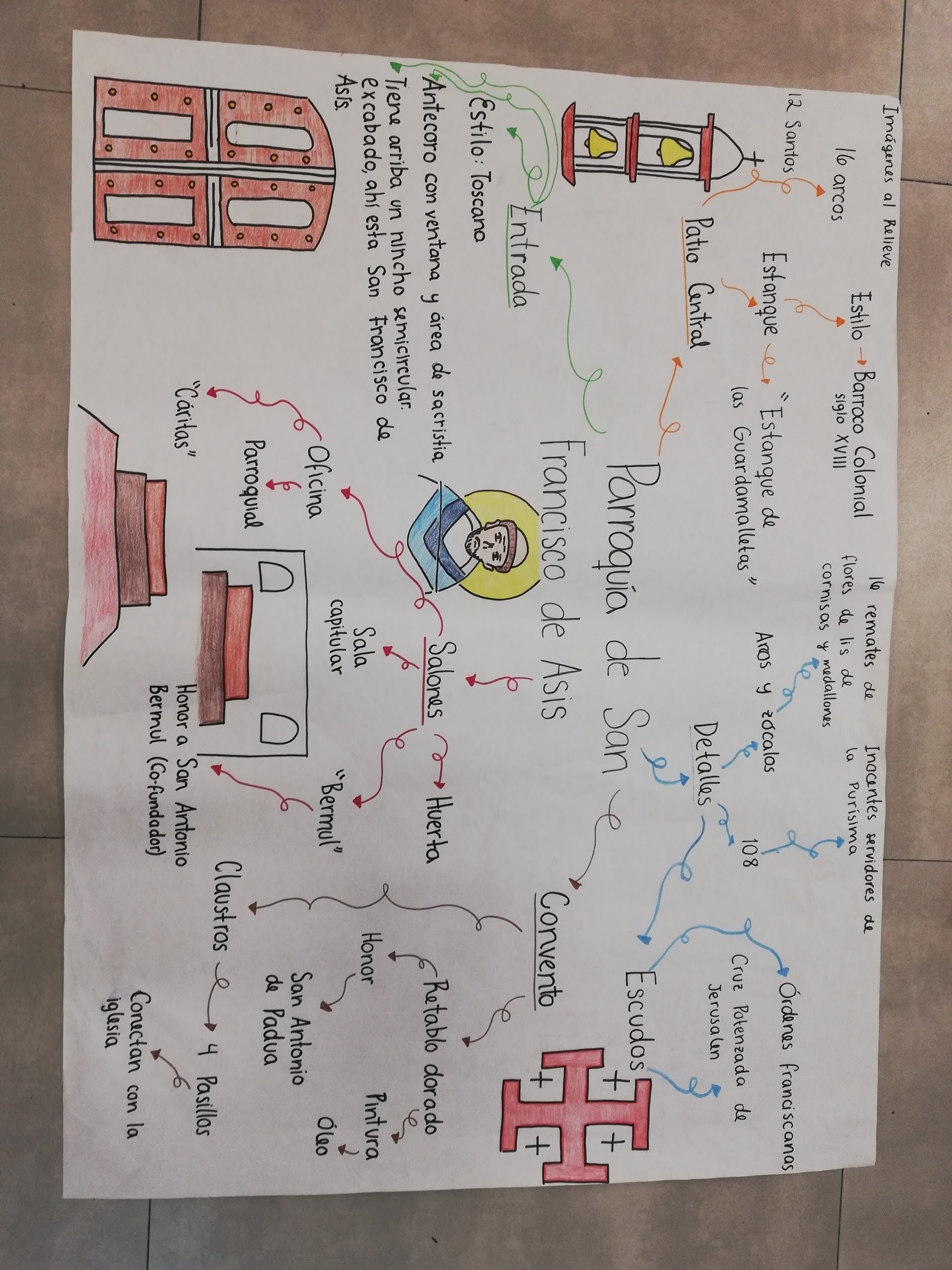 ACTIVIDAD INTERDISCIPLINARIA No. 2
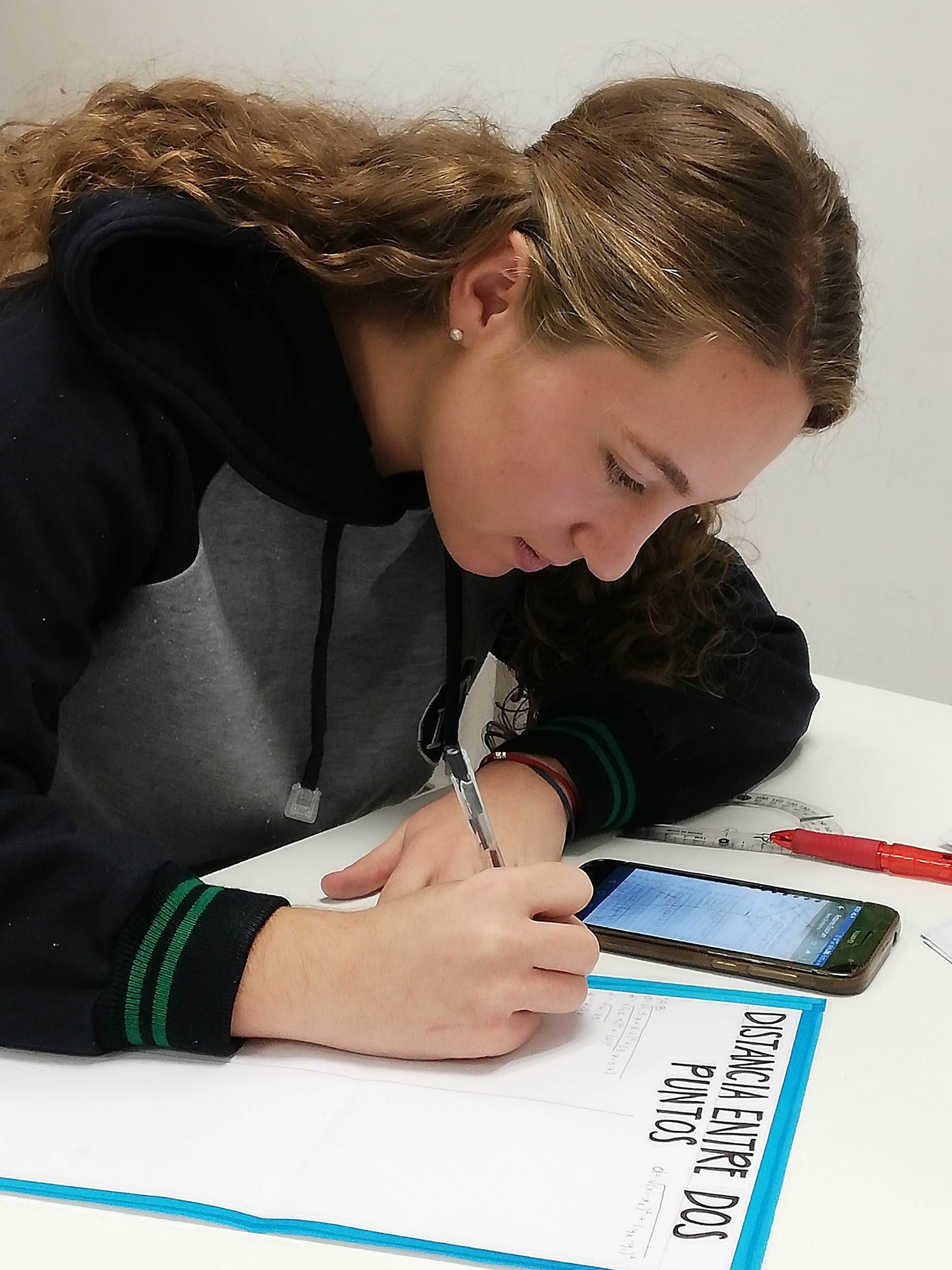 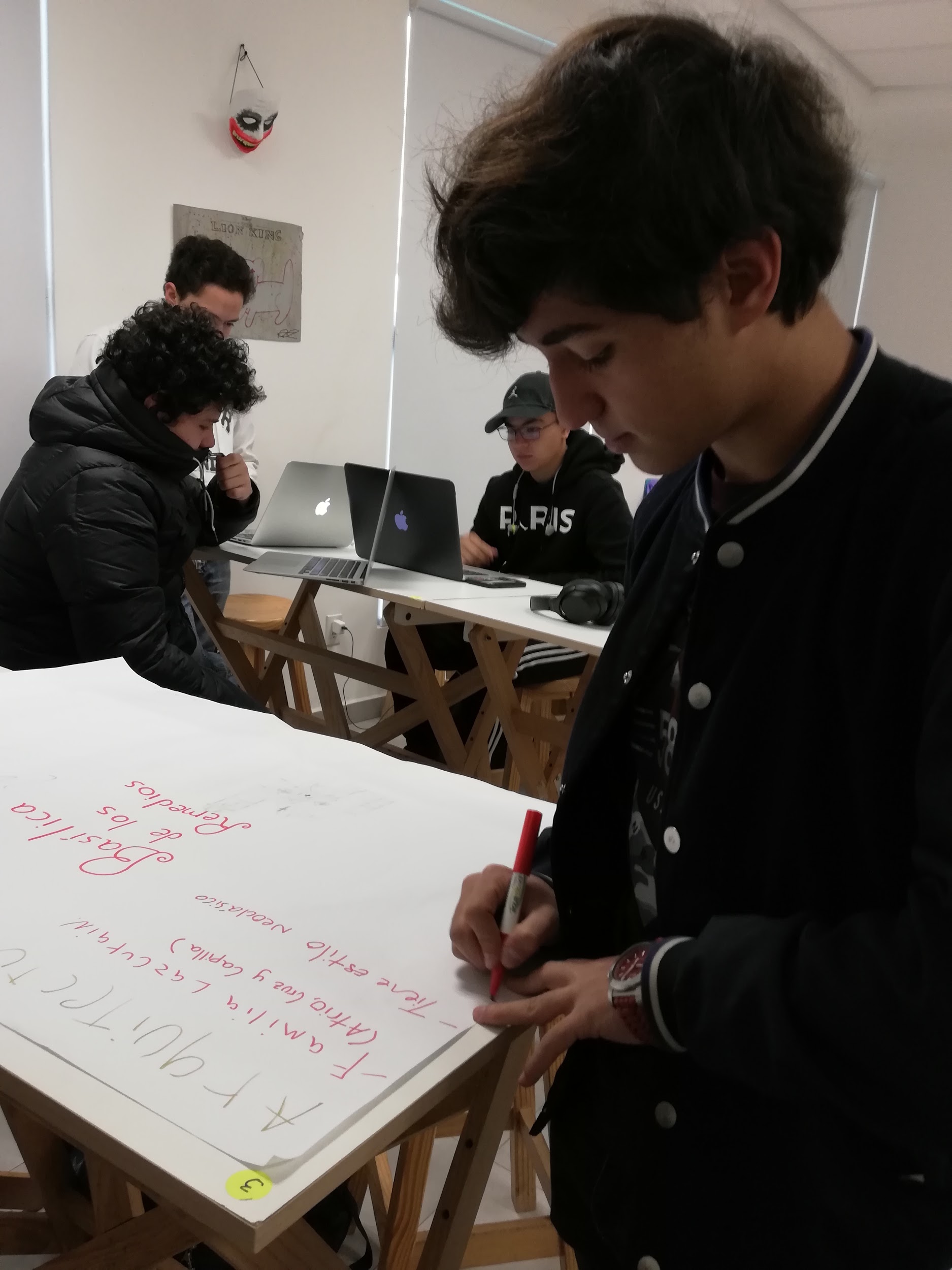 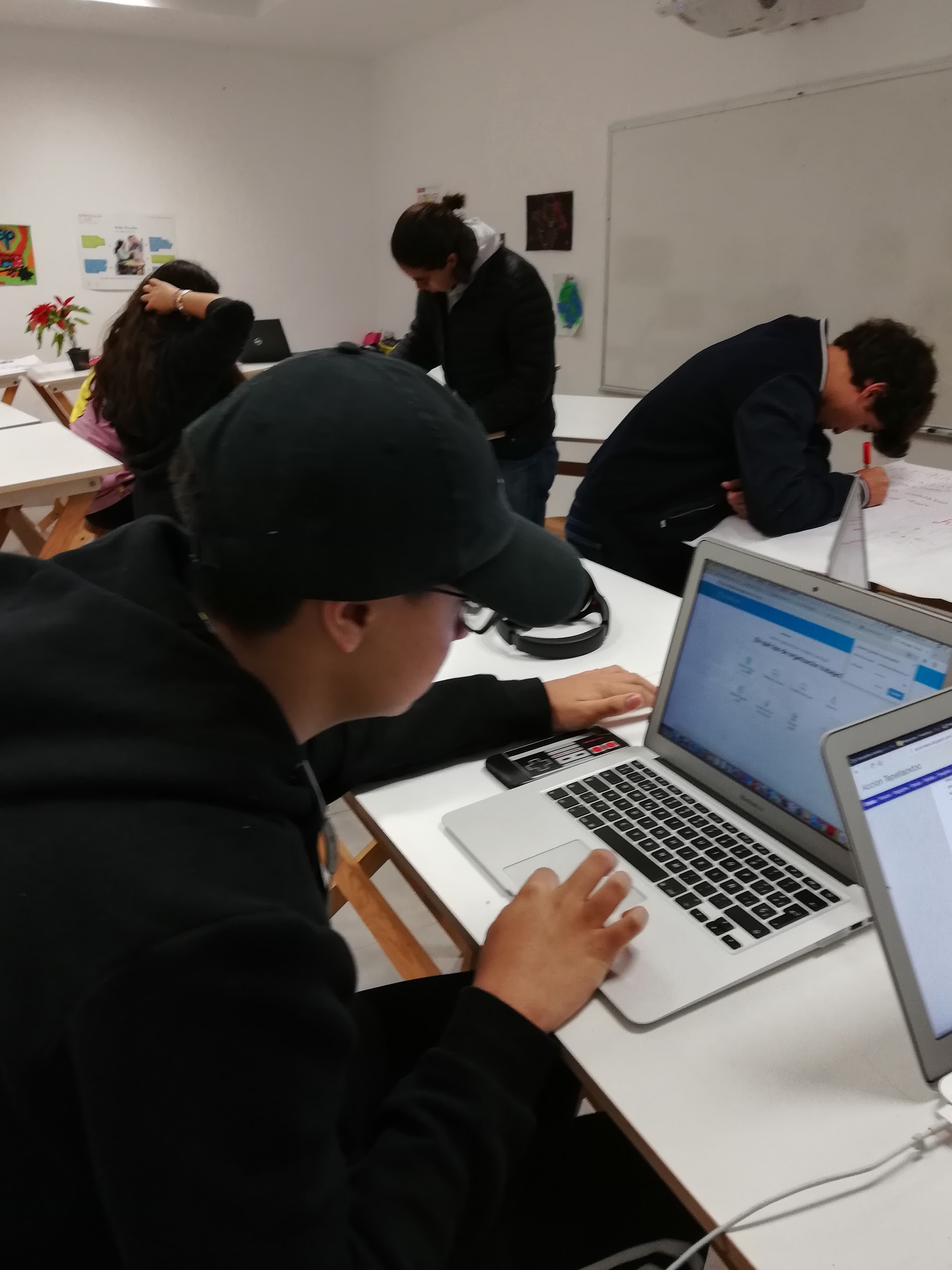 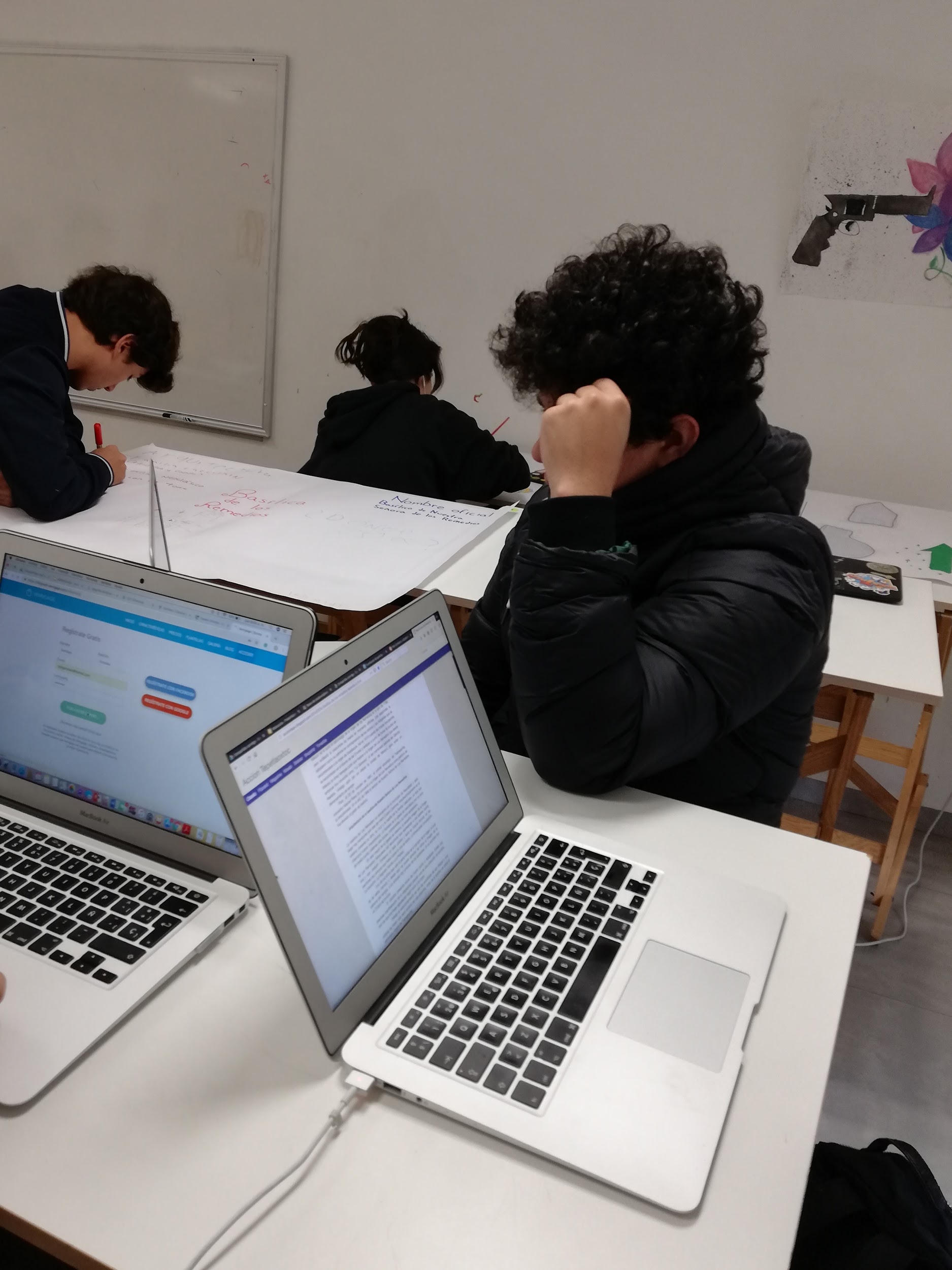 Tomaron medidas e generaron gráficas a partir de sus ilustraciones
Esas gráficas se insertaron después en sus infografías
ACTIVIDAD CIERRE DEL PROYECTO
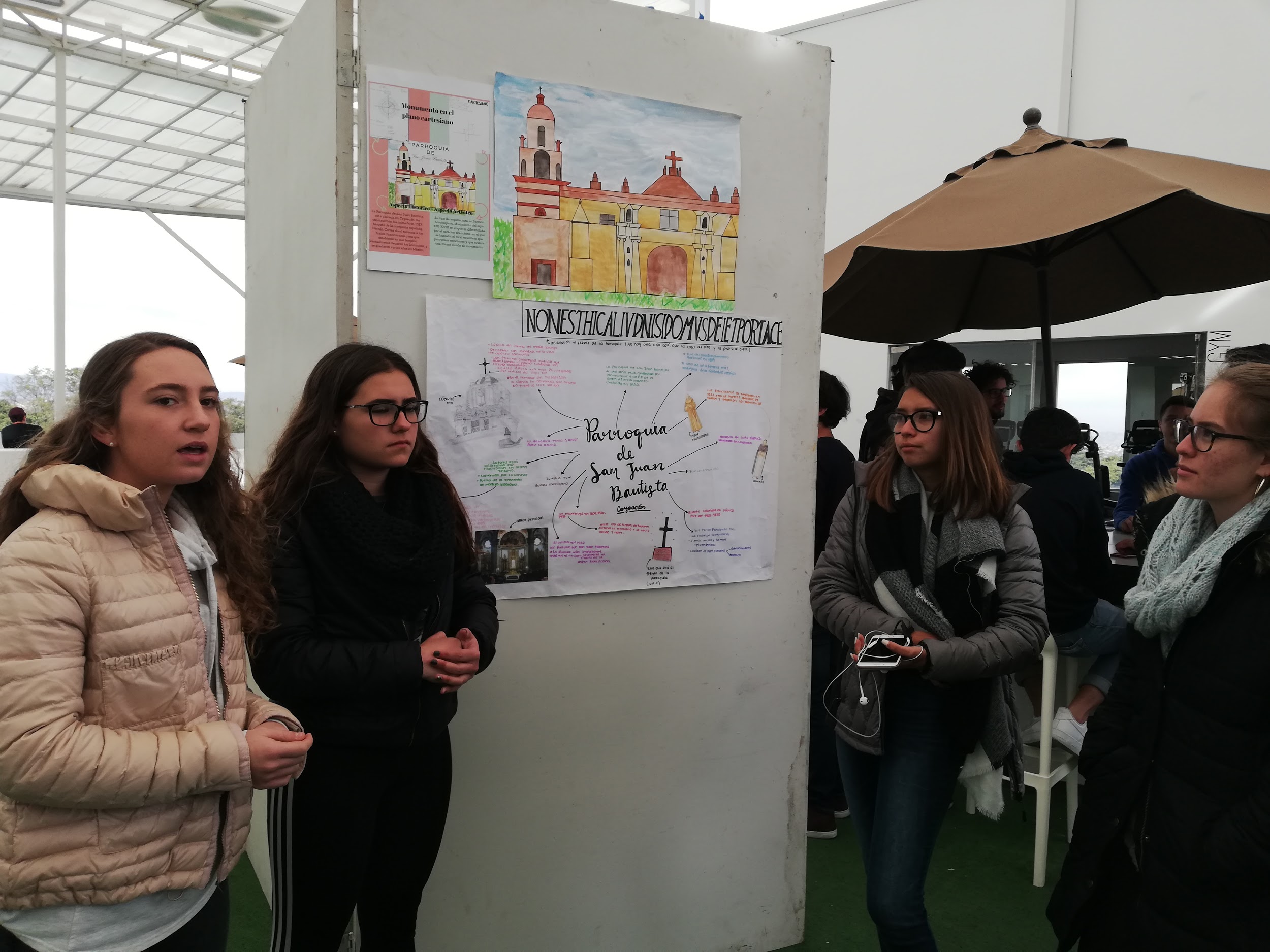 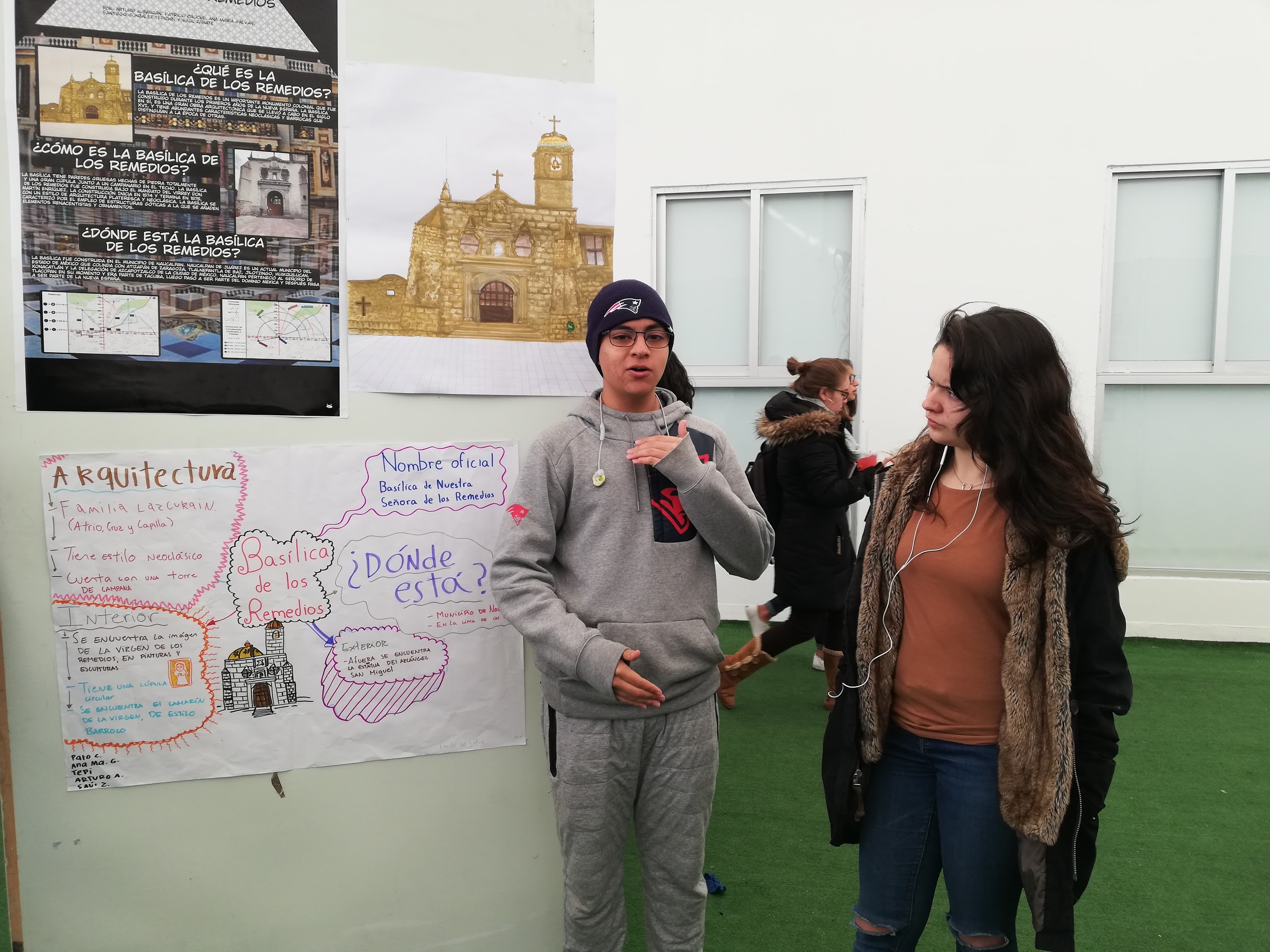 Evento de cierre
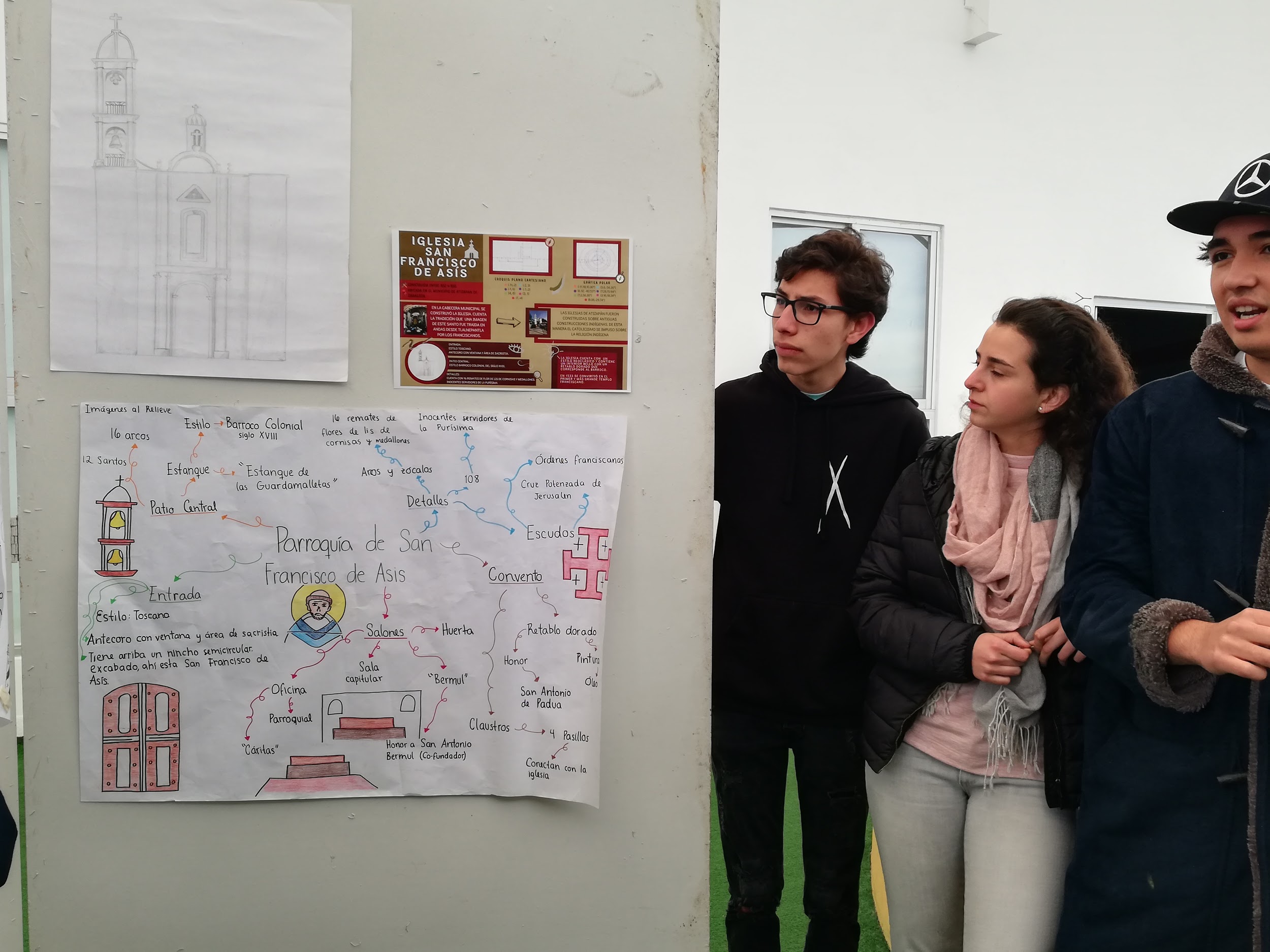 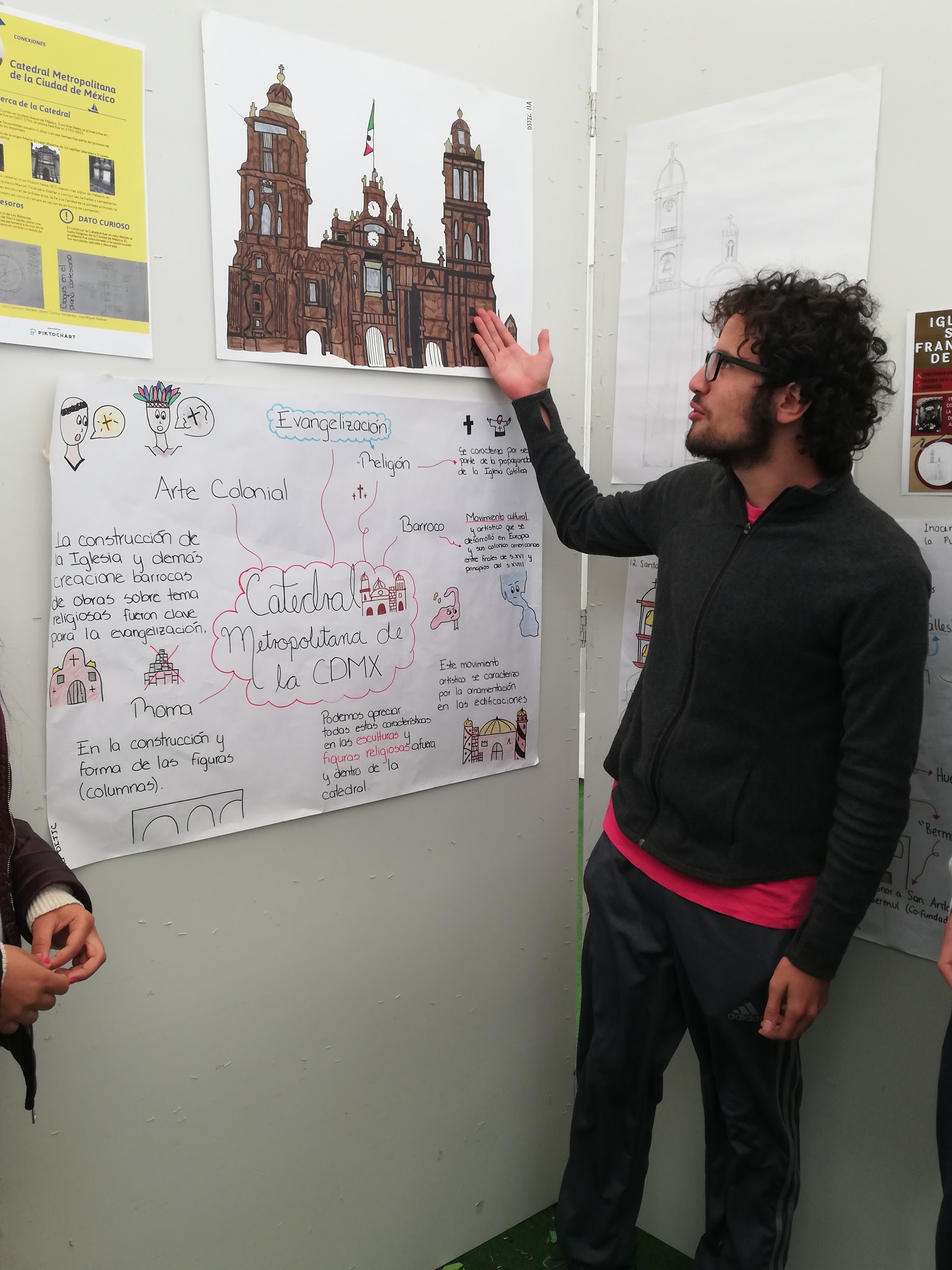 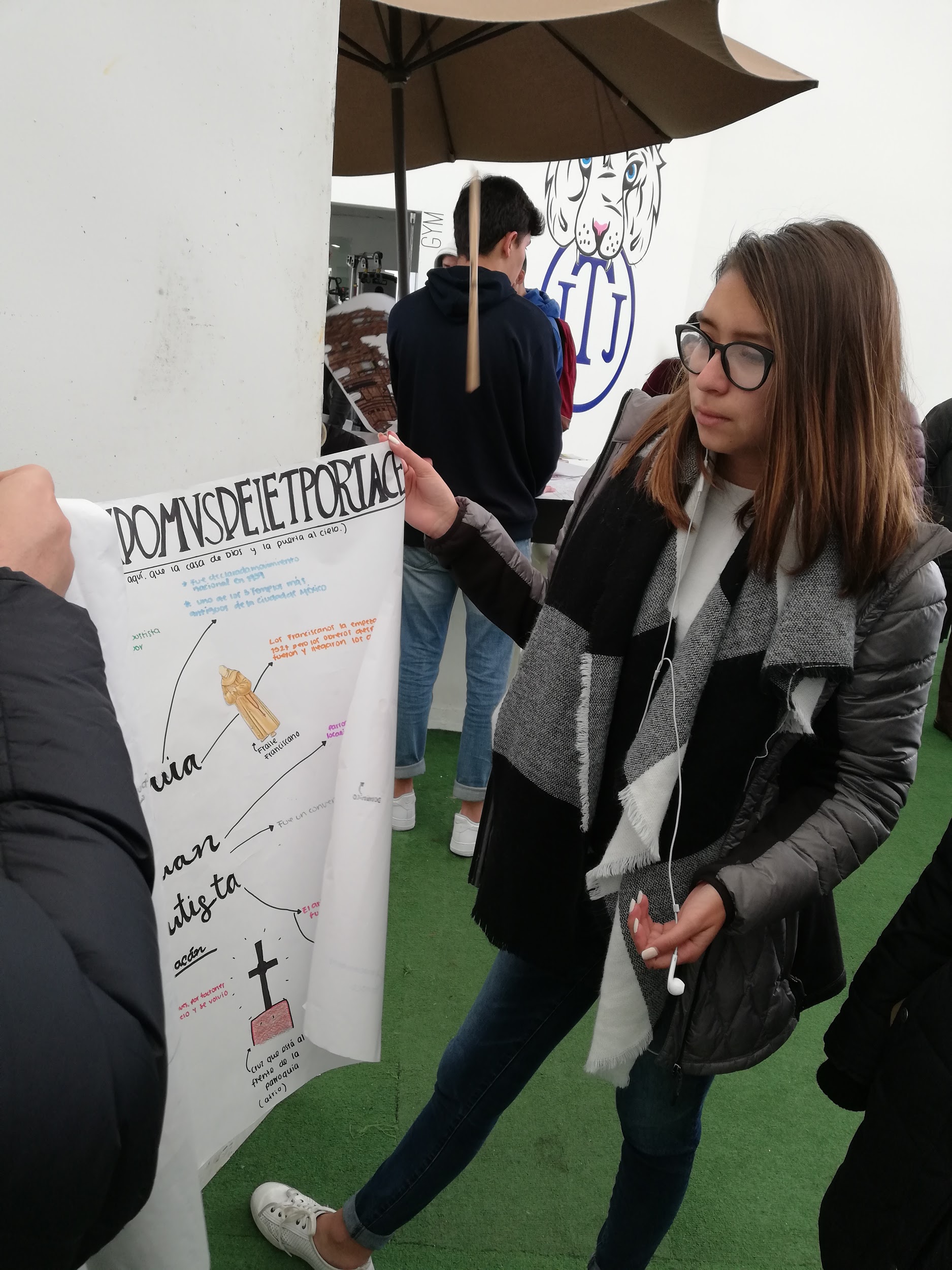 Durante el evento de cierre expusieron los frutos de su trabajo y conalegría vimos que la pregutna detonadora quedó resuelta para ellos
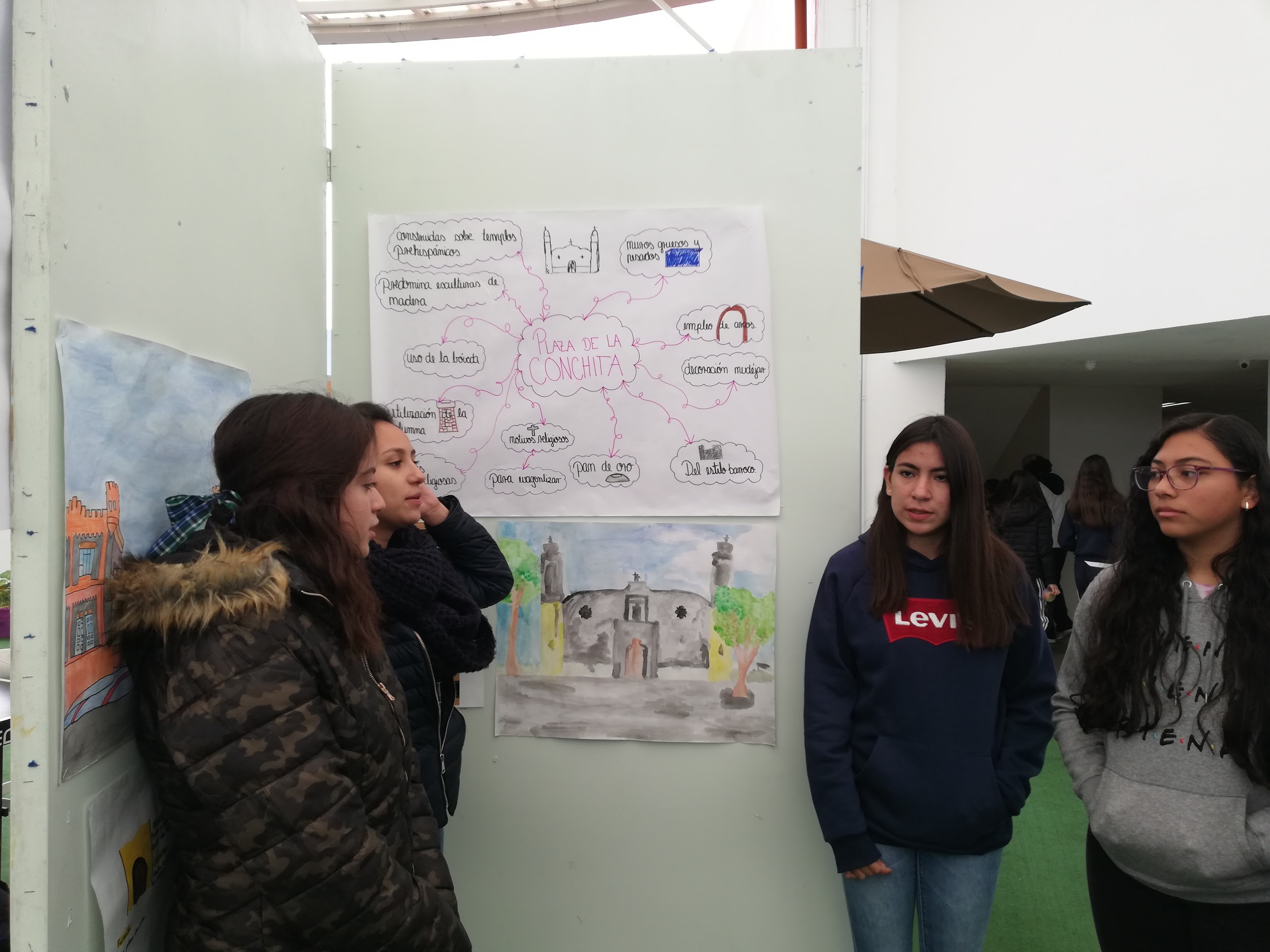 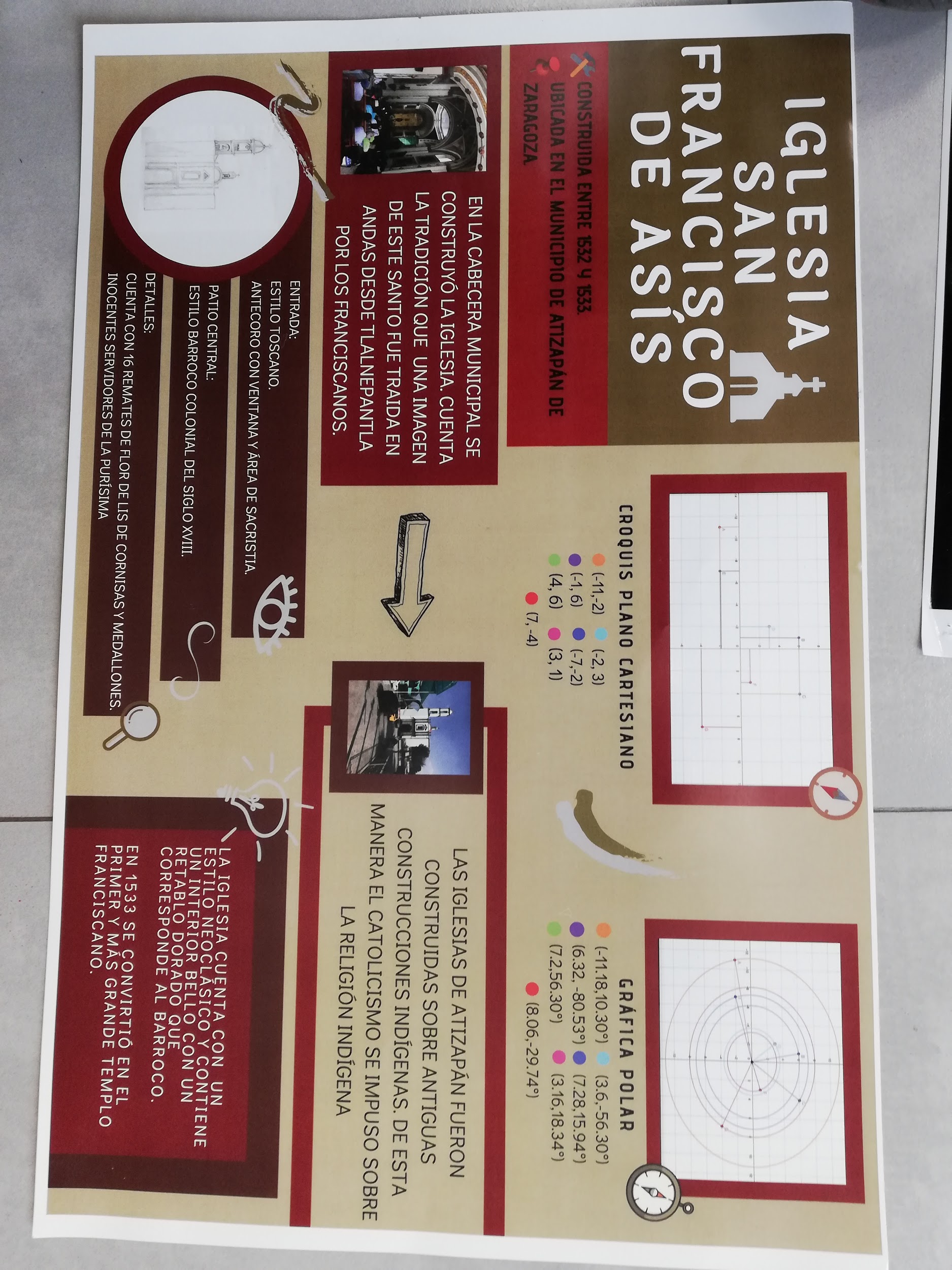 PRODUCTO FINAL: Infografías
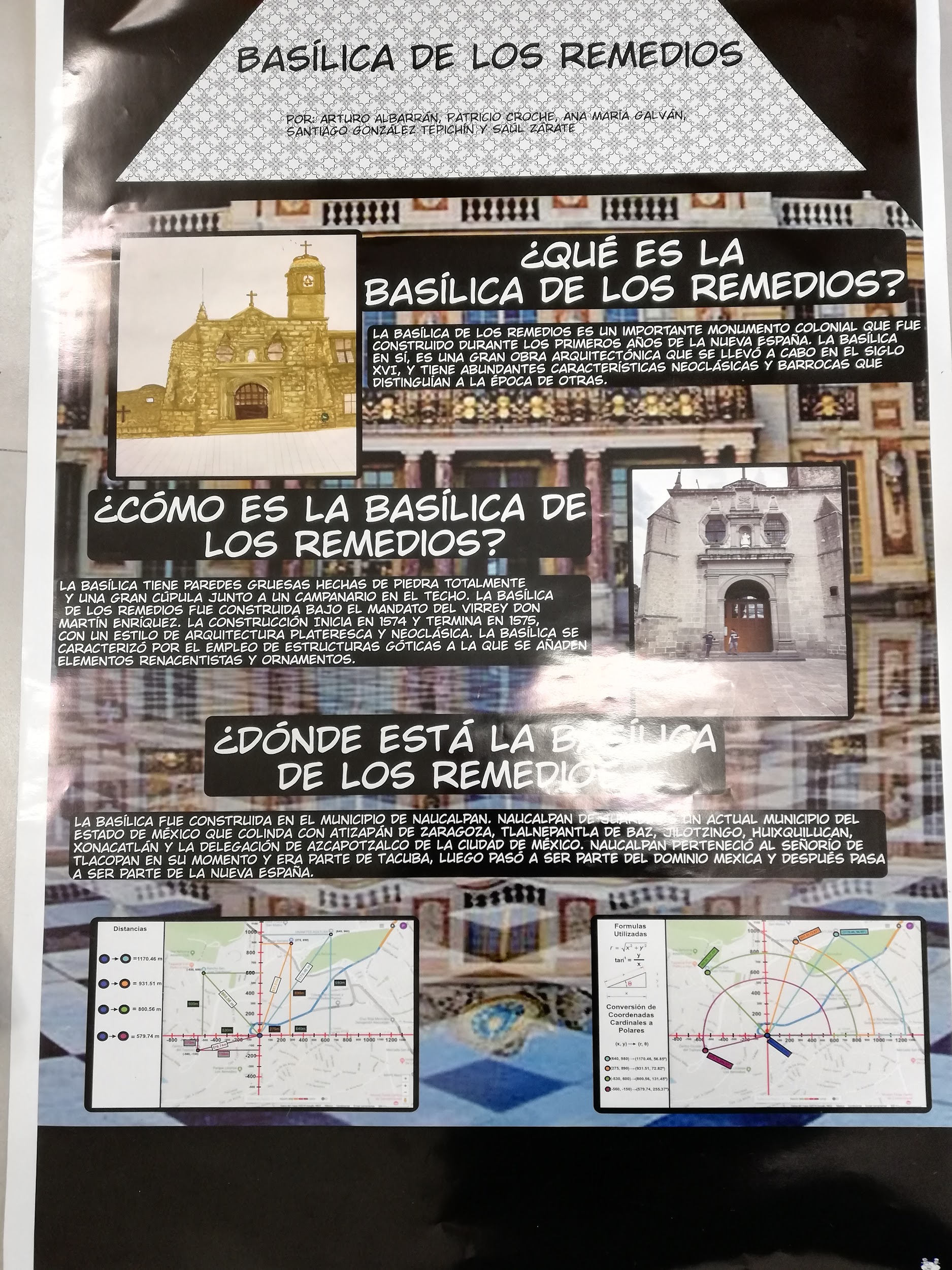 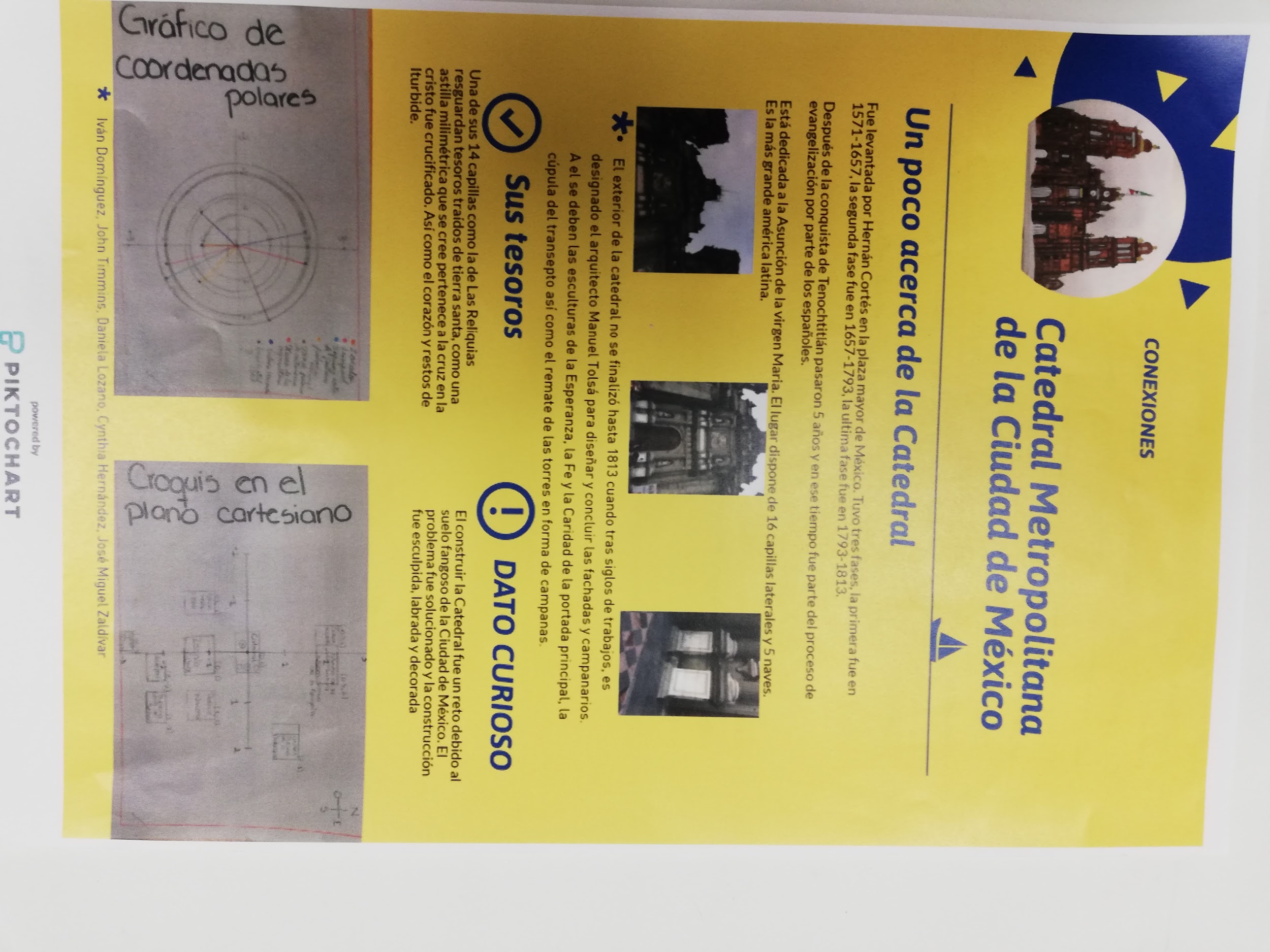 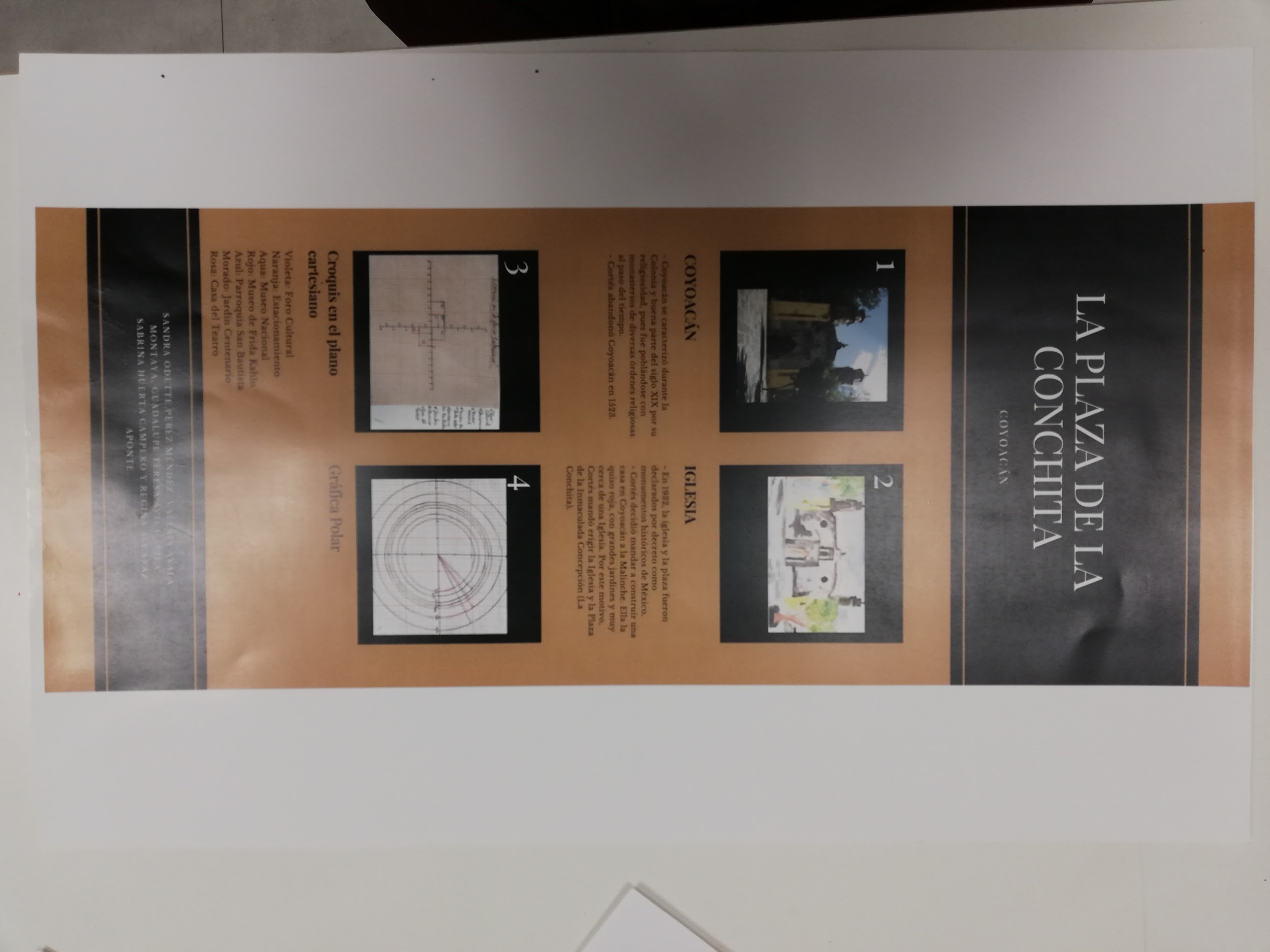 EVALUACIÓN
Autoevaluación, Coevaluación,
EVALUACIÓN
Lista cotejo infografía
Rúbrica mapa mental
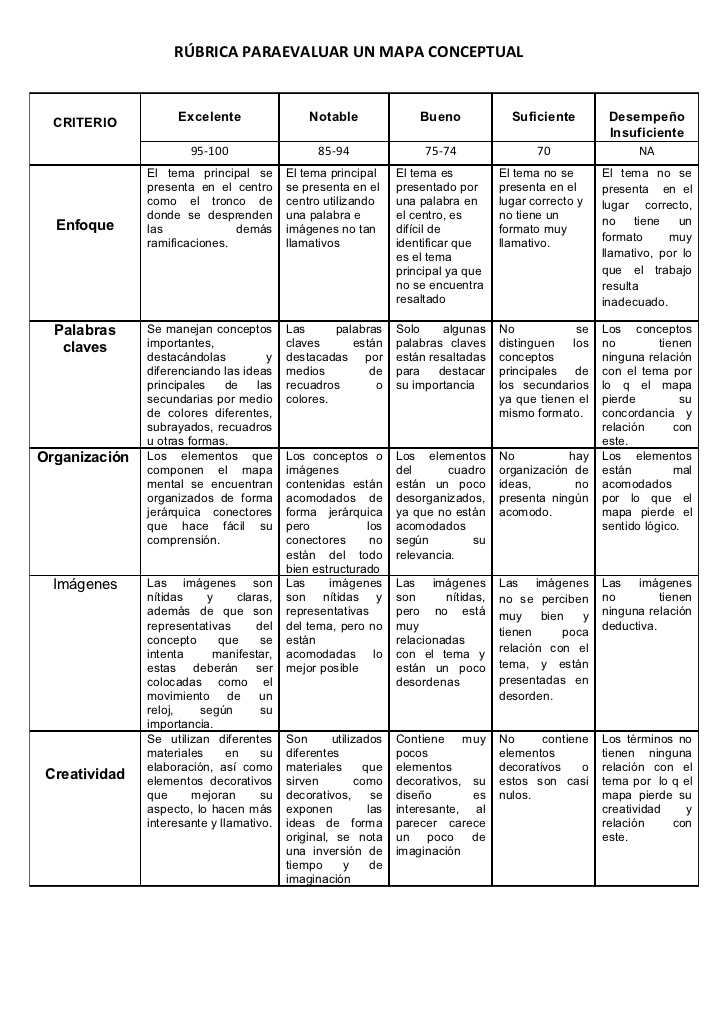 COEVALUACIÓN Educación Estética y Artística
Entre los alumnos y equipos

Links de coevaluaciones 
https://docs.google.com/document/d/1kV9bqQNN6lrkCC-GD0d9A8NMe6tXO1mxUCi9KBDppxU/edit

https://docs.google.com/document/d/19GybfcJa97gjJlQo4ILkDhvVi0J8VmAl654W5dCN0cY/edit

https://docs.google.com/document/d/1-Cu9OQSryJLO3KGVp9yLHz-txUO8oMZYpk6LqRJiYLY/edit
CAMBIOS REALIZADOS A LA ESTRUCTURA ORIGINAL